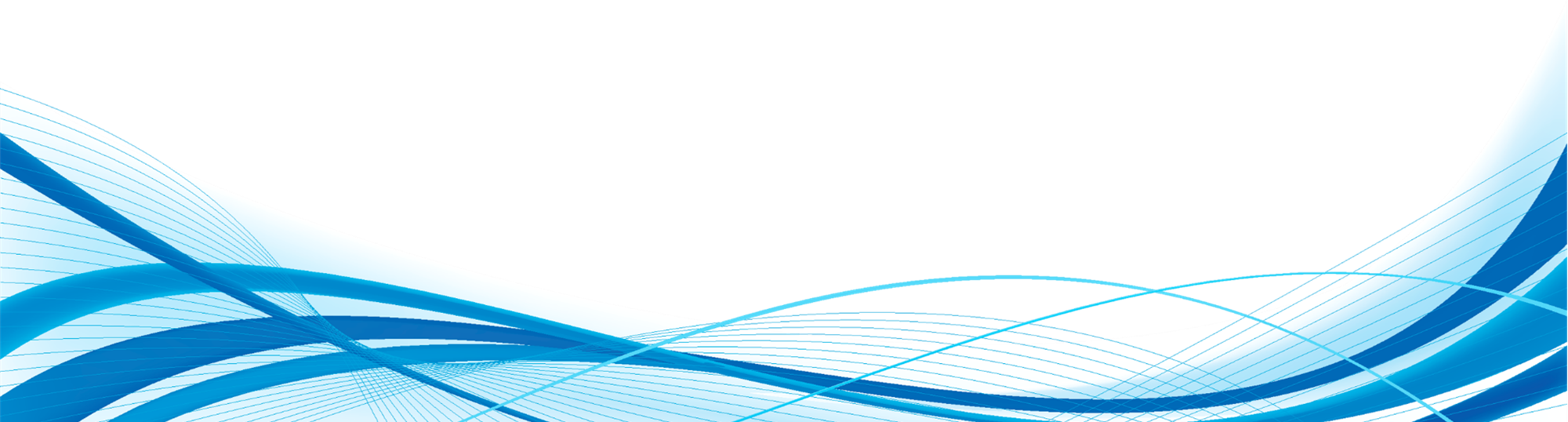 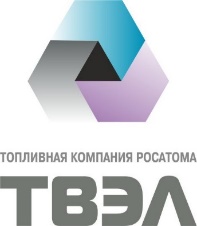 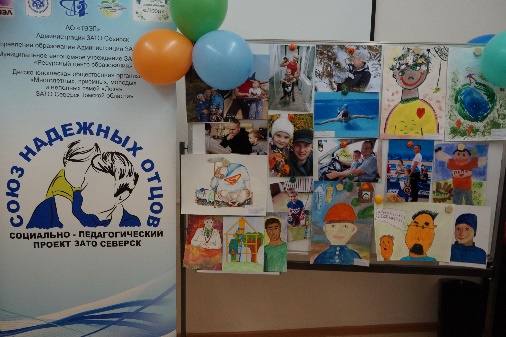 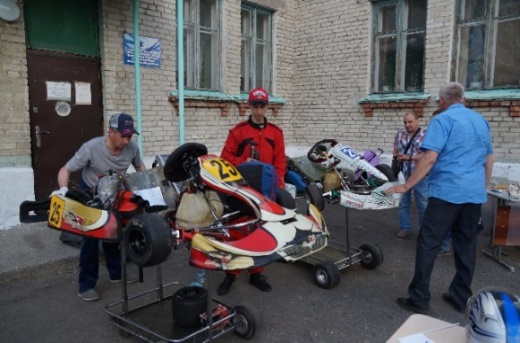 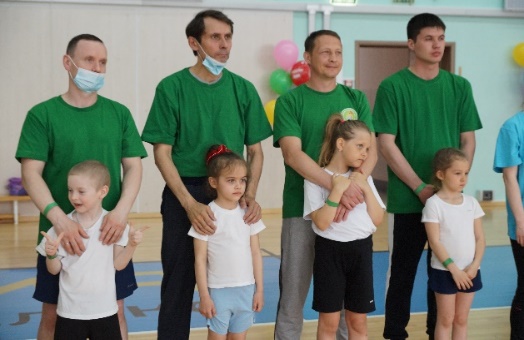 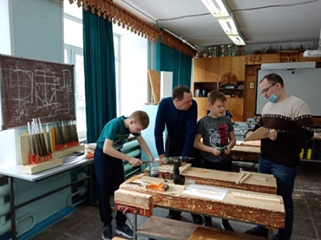 Муниципальный социально-педагогический проект
 «СОЮЗ НАДЁЖНЫХ ОТЦОВ»
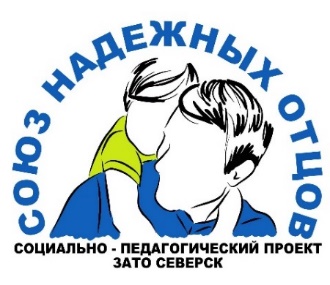 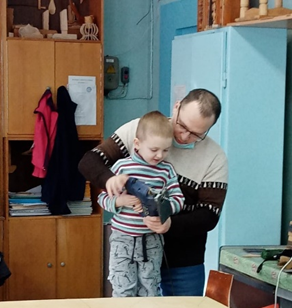 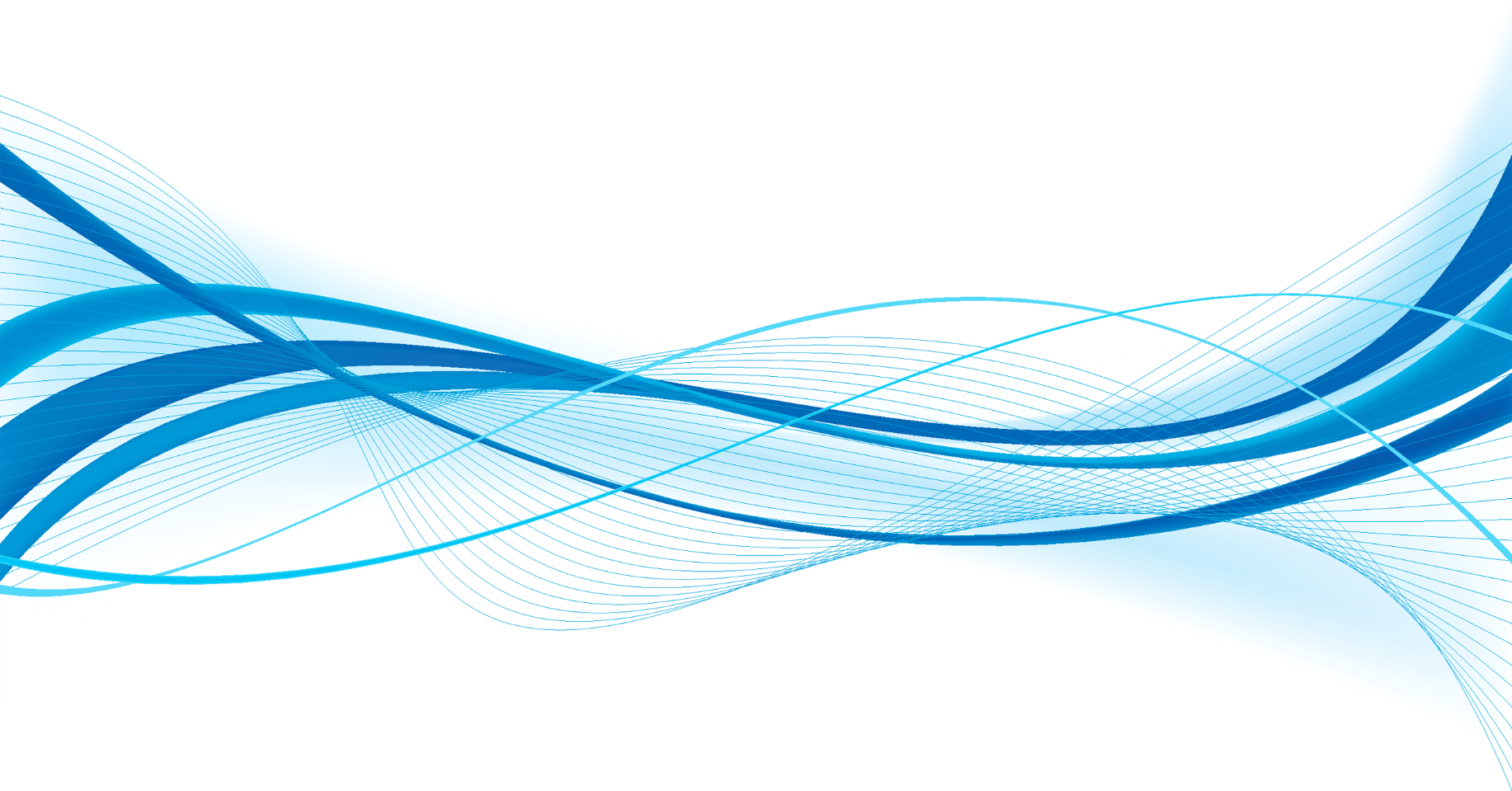 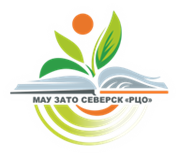 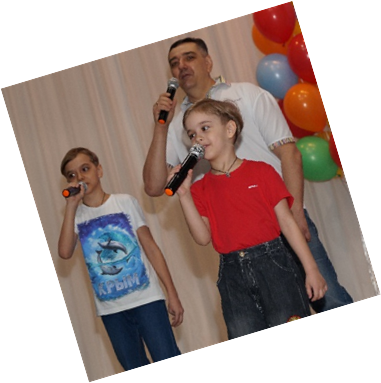 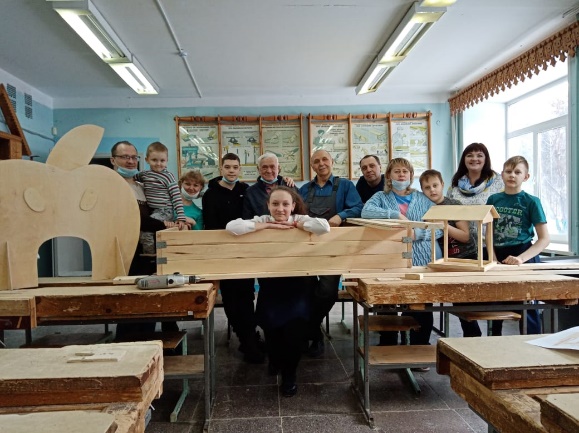 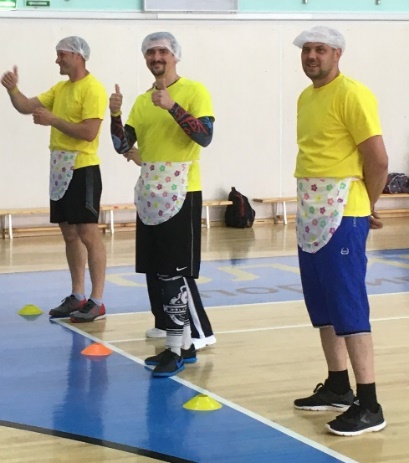 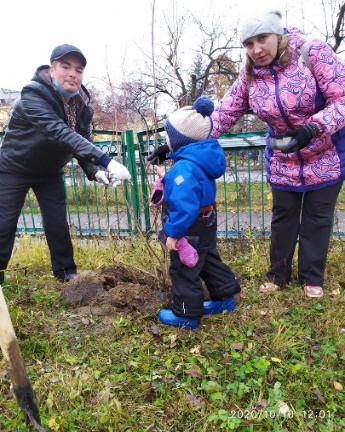 Цель проекта: повышение в обществе статуса отца, престижа отцовства, формирование ценностных жизненных принципов и личной ответственности мужчины за укрепление семьи и воспитание детей
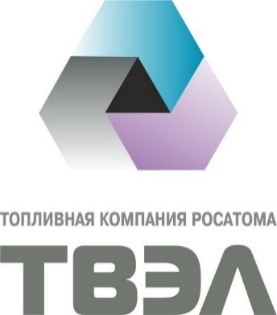 Задачи проекта
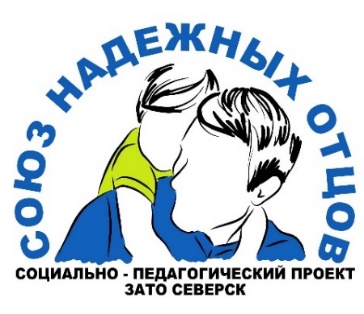 вовлечение отцов в активную общественную деятельность (создание Союза отцов), направленную на укрепление семьи, сохранение семейных ценностей, в том числе ценностей ЗОЖ, в том числе через участие в создании и благоустройстве общественного пространства
накопление и популяризация лучшего опыта отцовского воспитания в создании благополучной, творческой, счастливой семьи
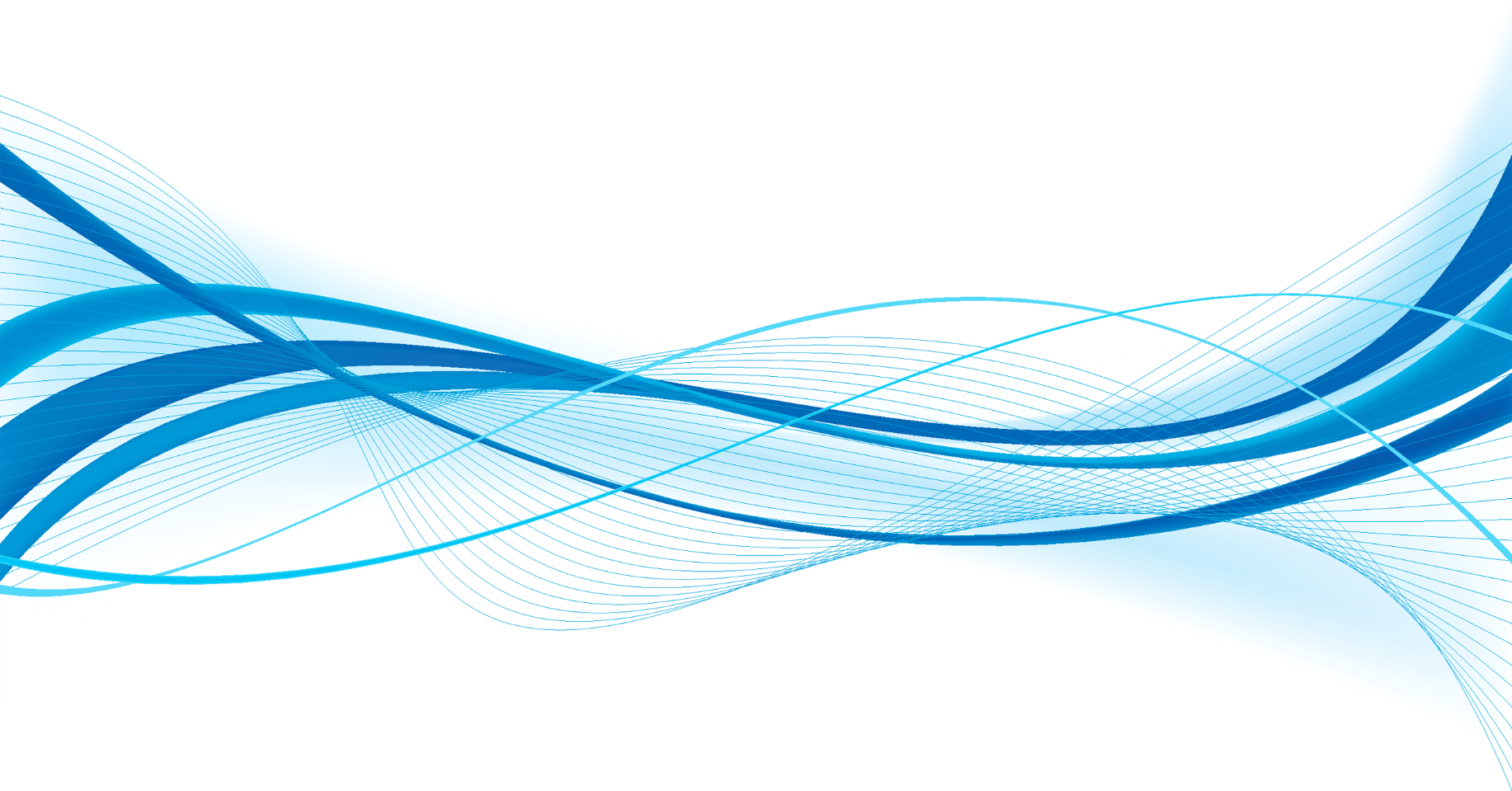 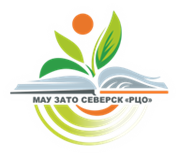 создание условий для проявления активной жизненной позиции отцов                      в совместной деятельности с детьми
сохранение и развитие межпоколенных связей внутри семьи
развитие системы просвещения отцов в вопросах семейного воспитания с применением успешных современных практик по сохранению                                       и улучшению семейных отношений,                           создания условий для ЗОЖ в семье
Конкурс фоторабот «Папа и Я»
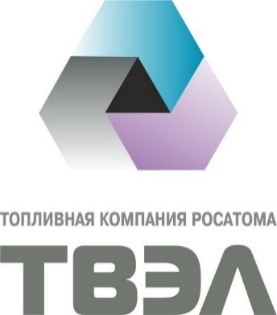 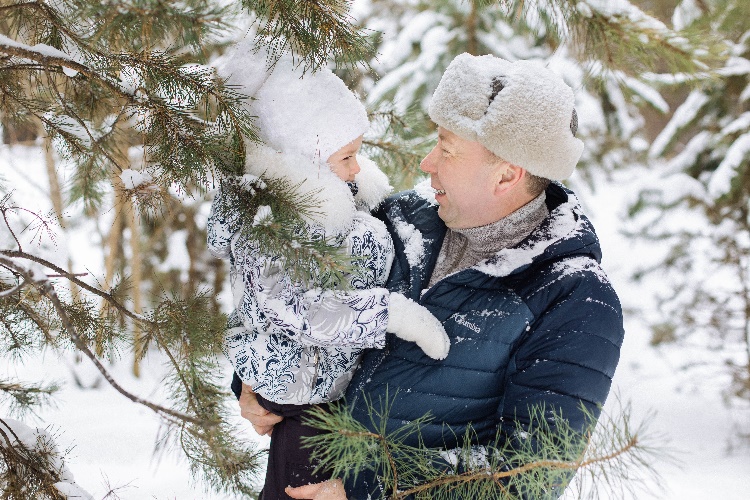 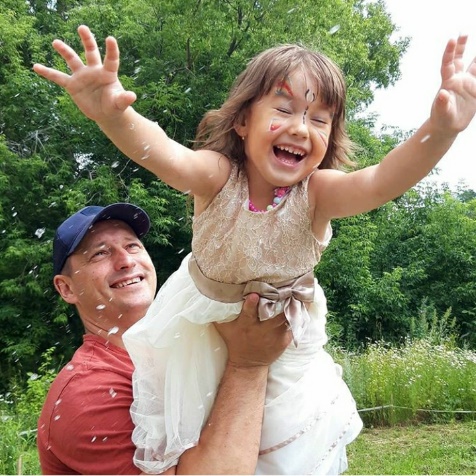 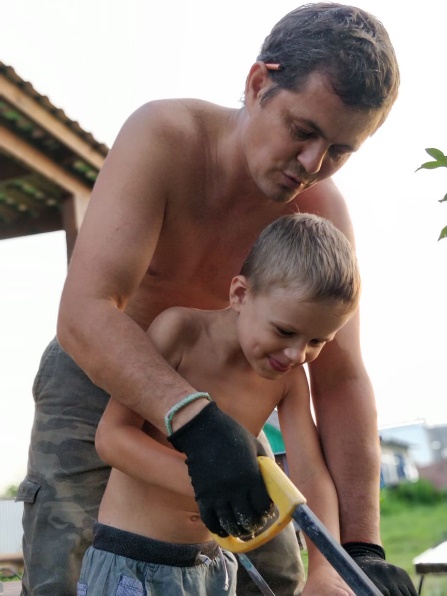 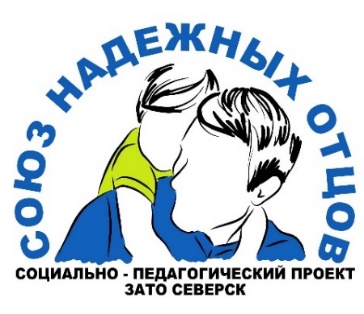 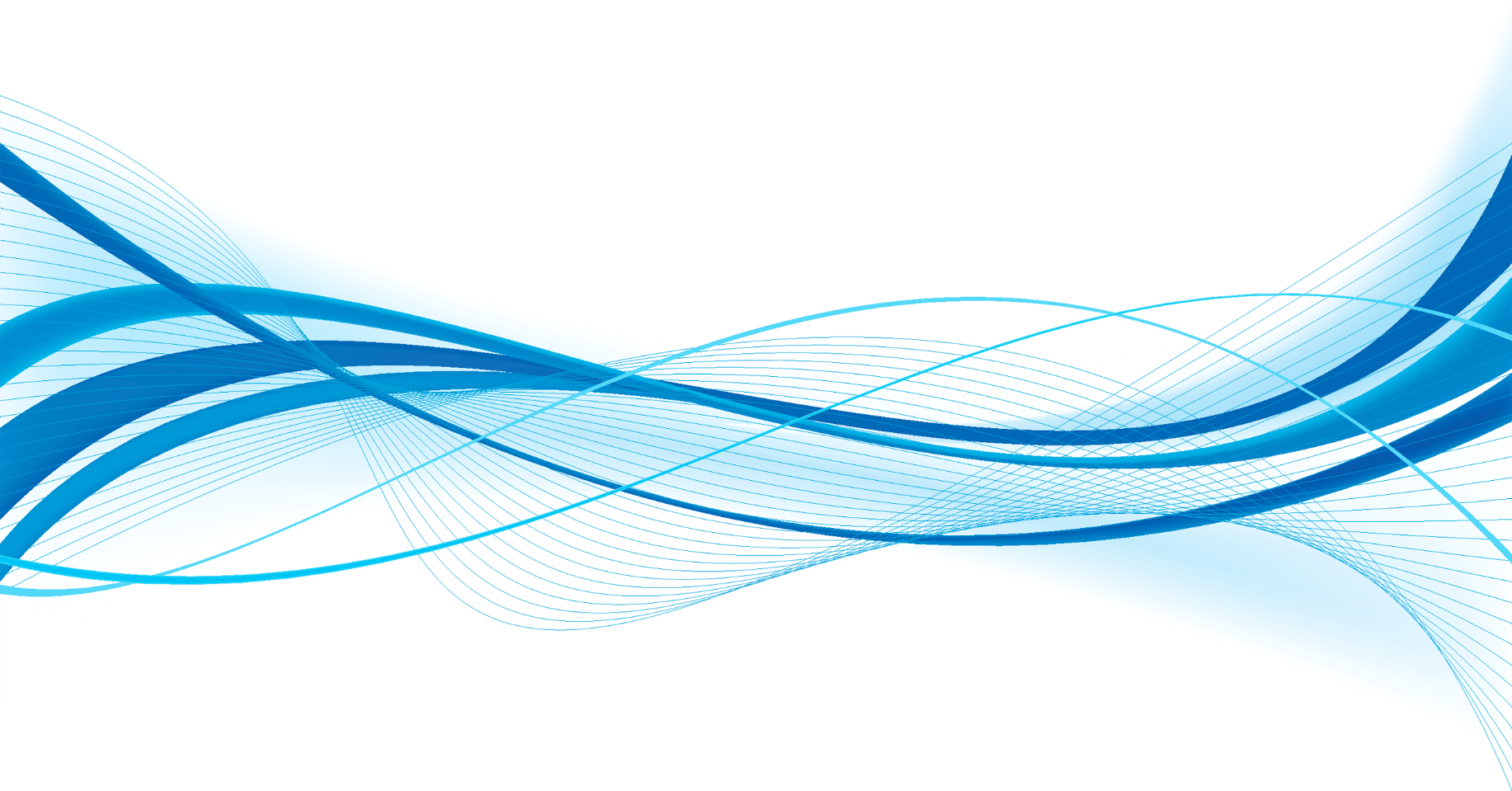 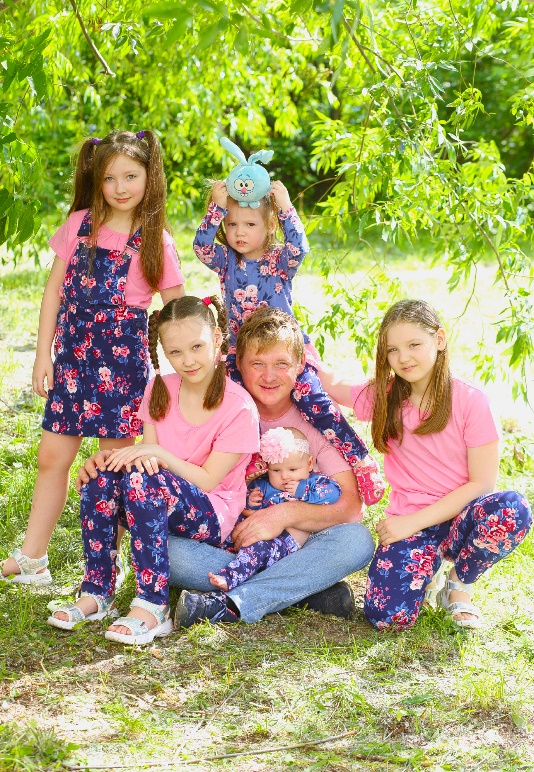 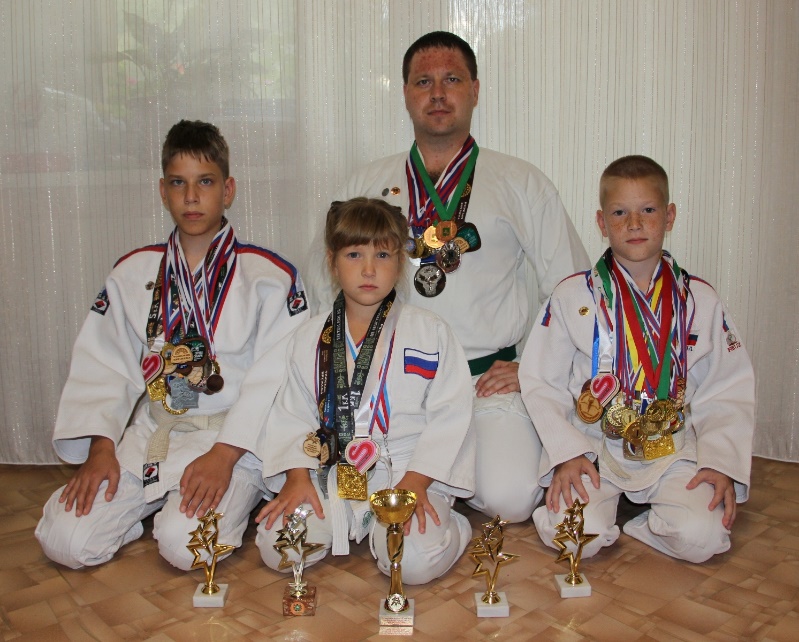 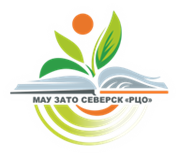 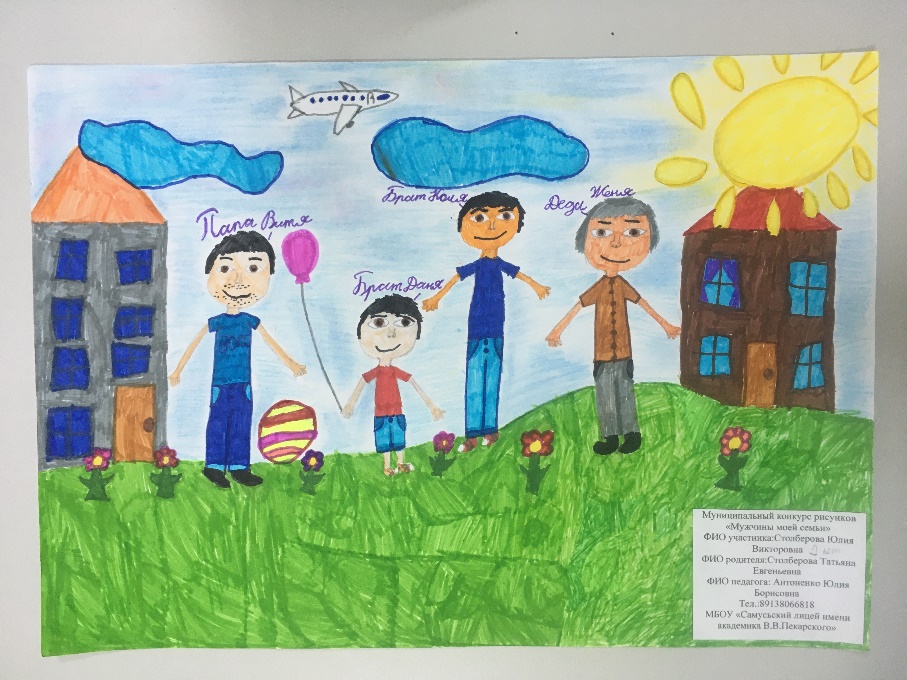 Конкурс рисунков 
«Мужчины моей семьи»
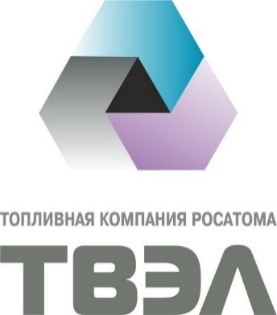 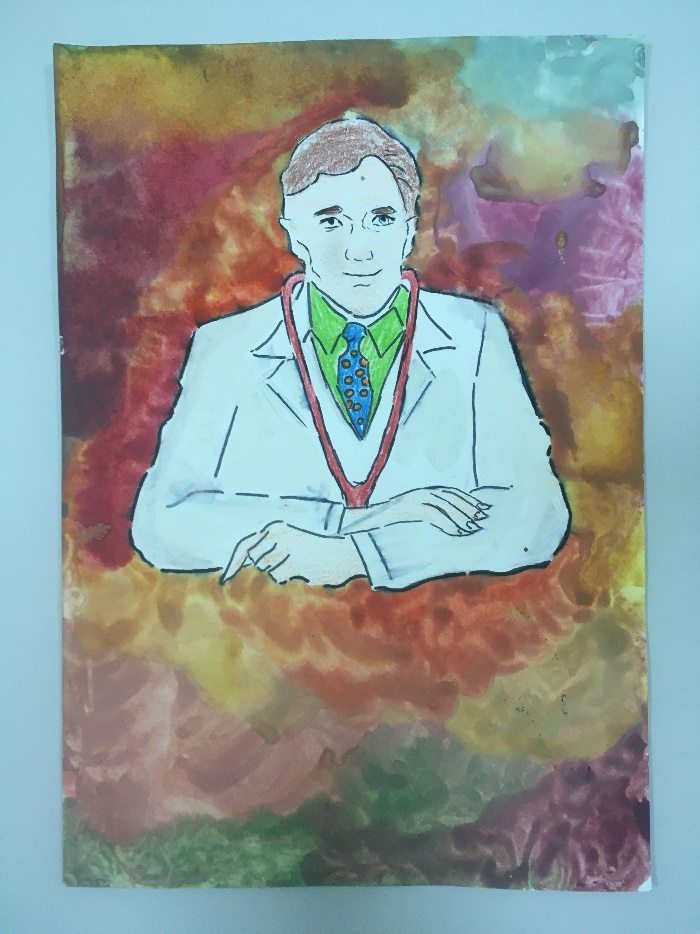 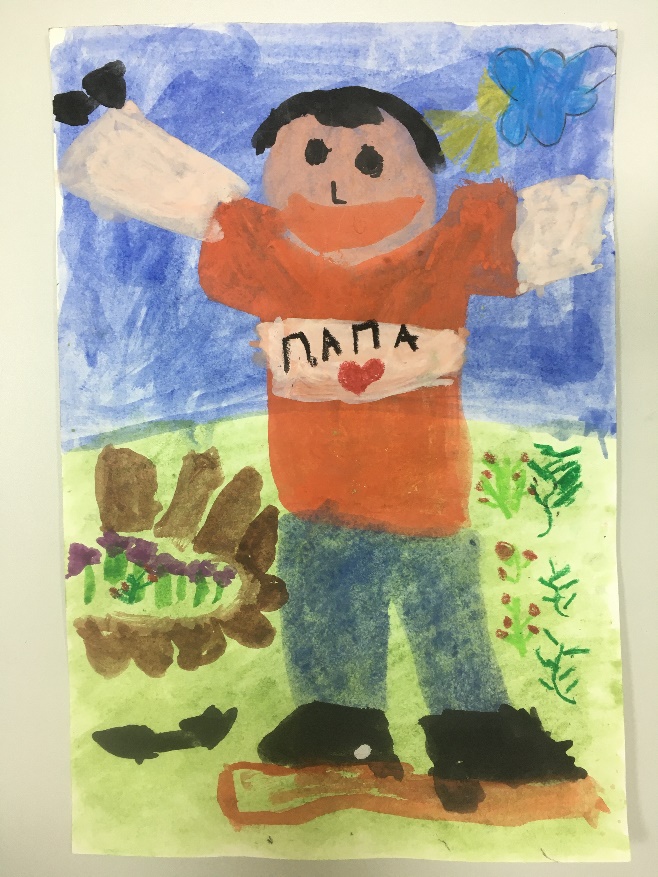 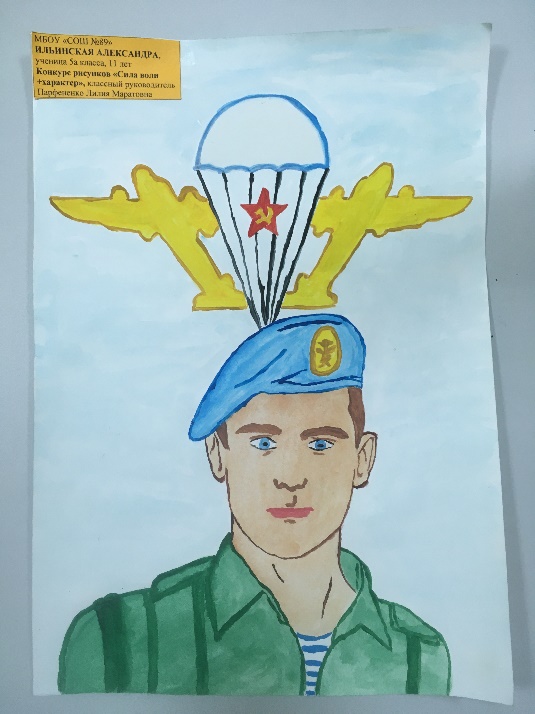 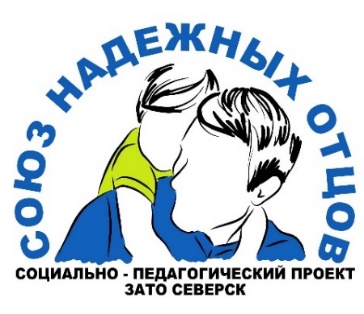 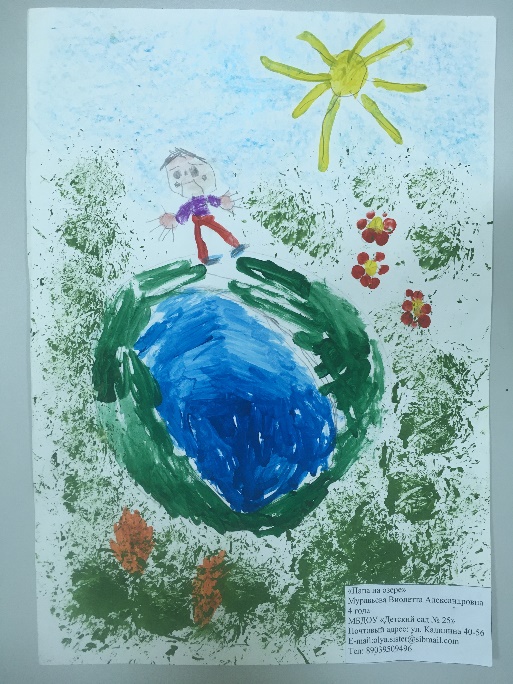 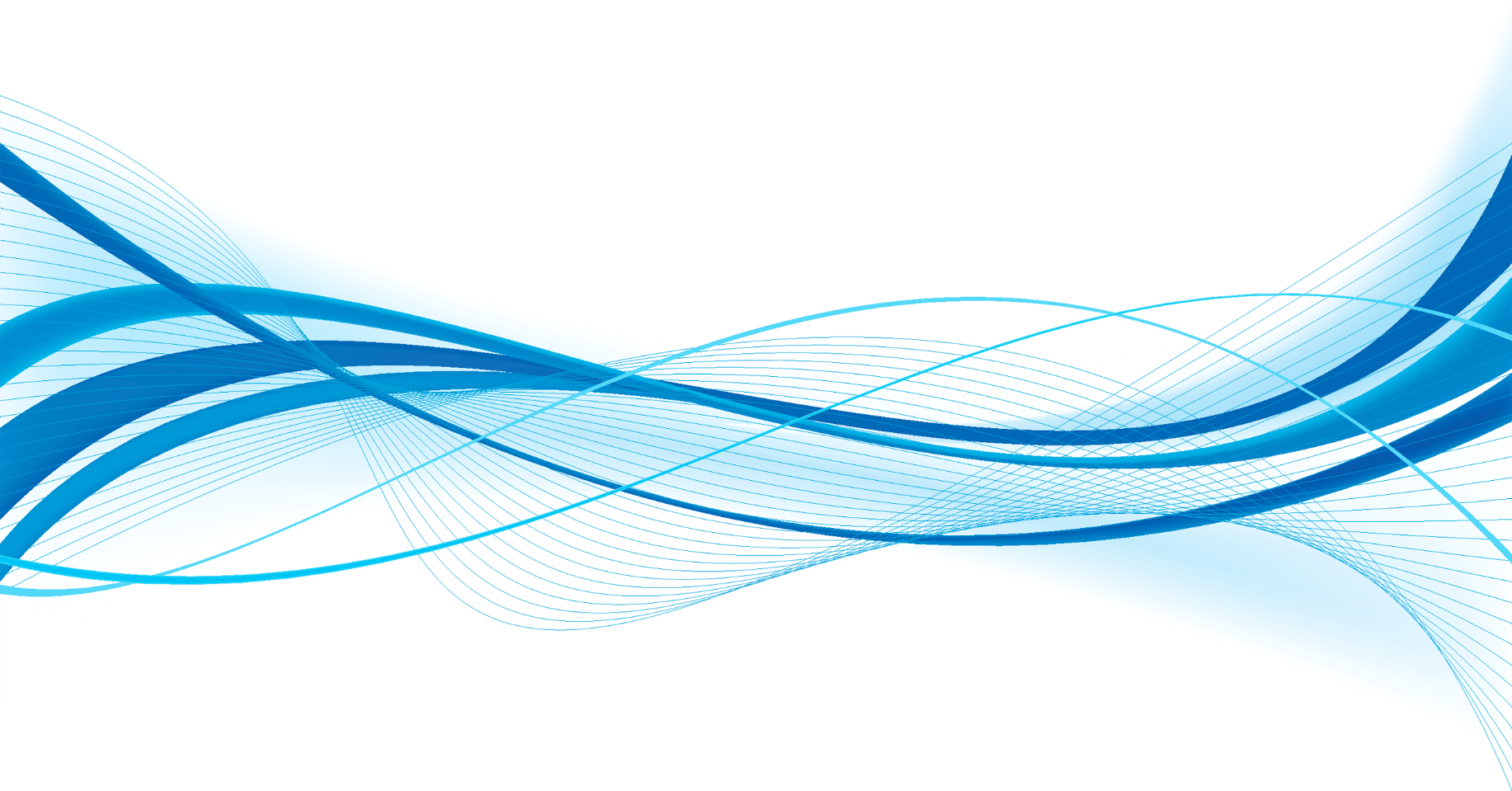 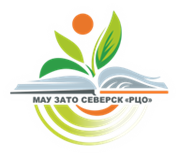 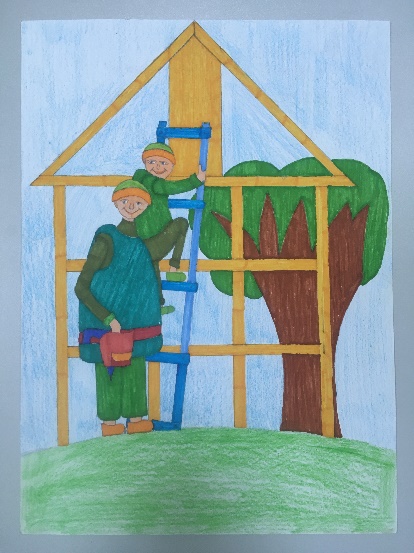 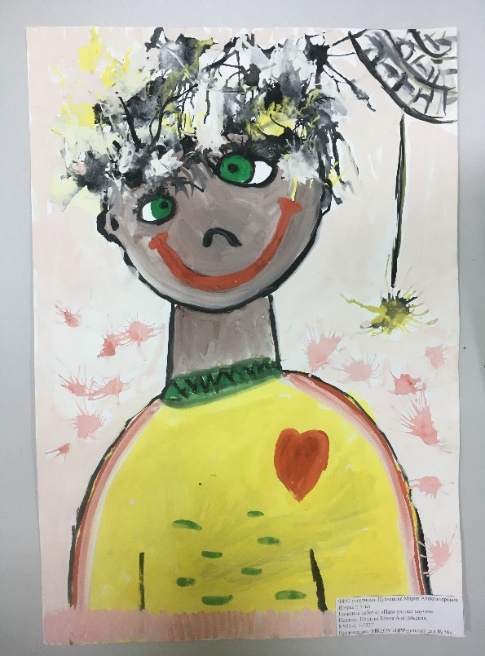 Конкурс проектных                                                       и исследовательских работ «Мужская история»
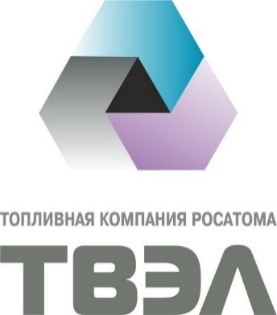 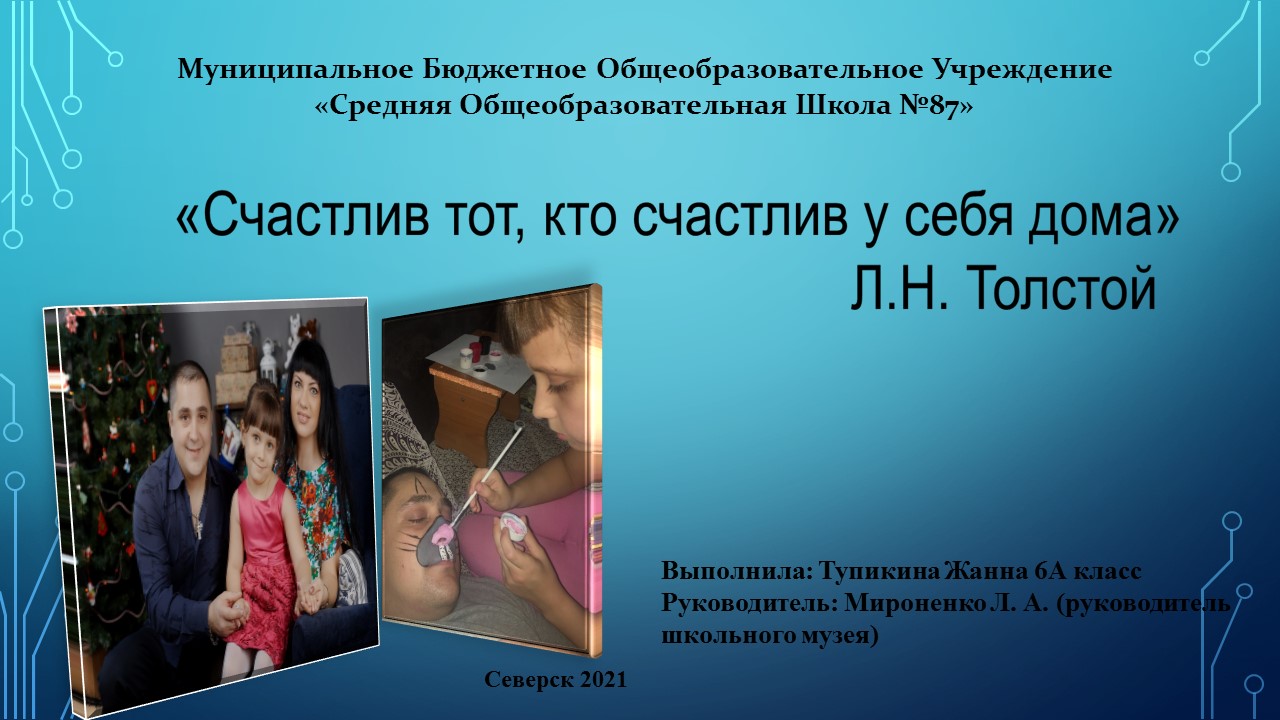 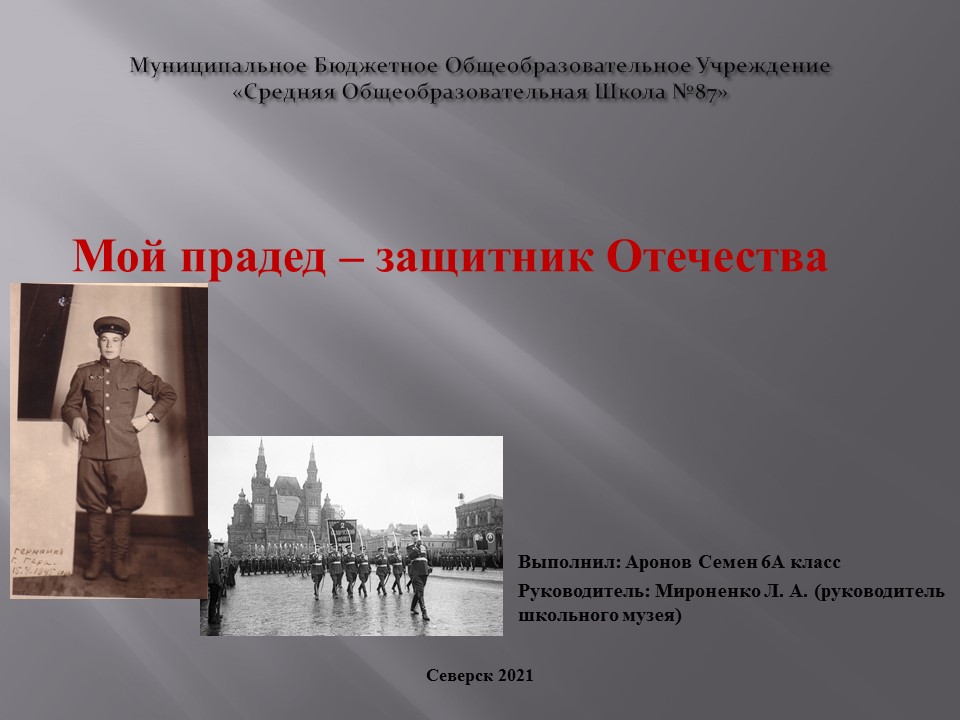 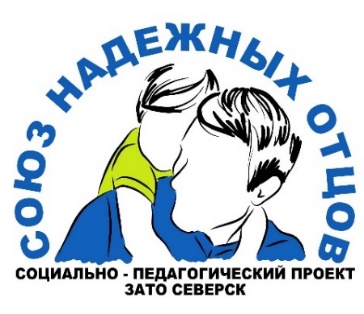 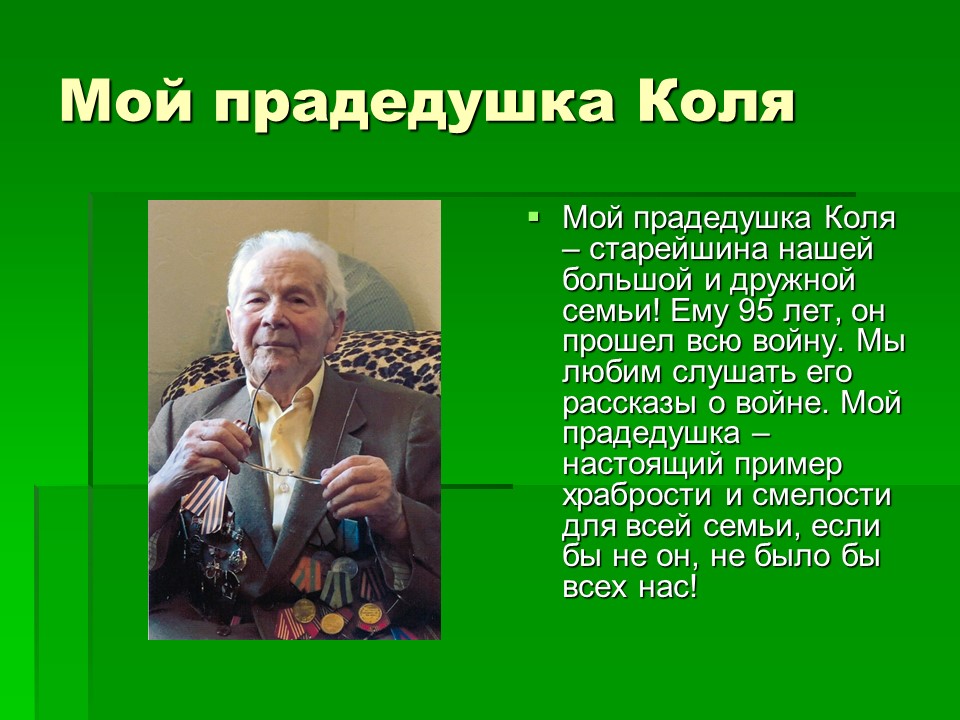 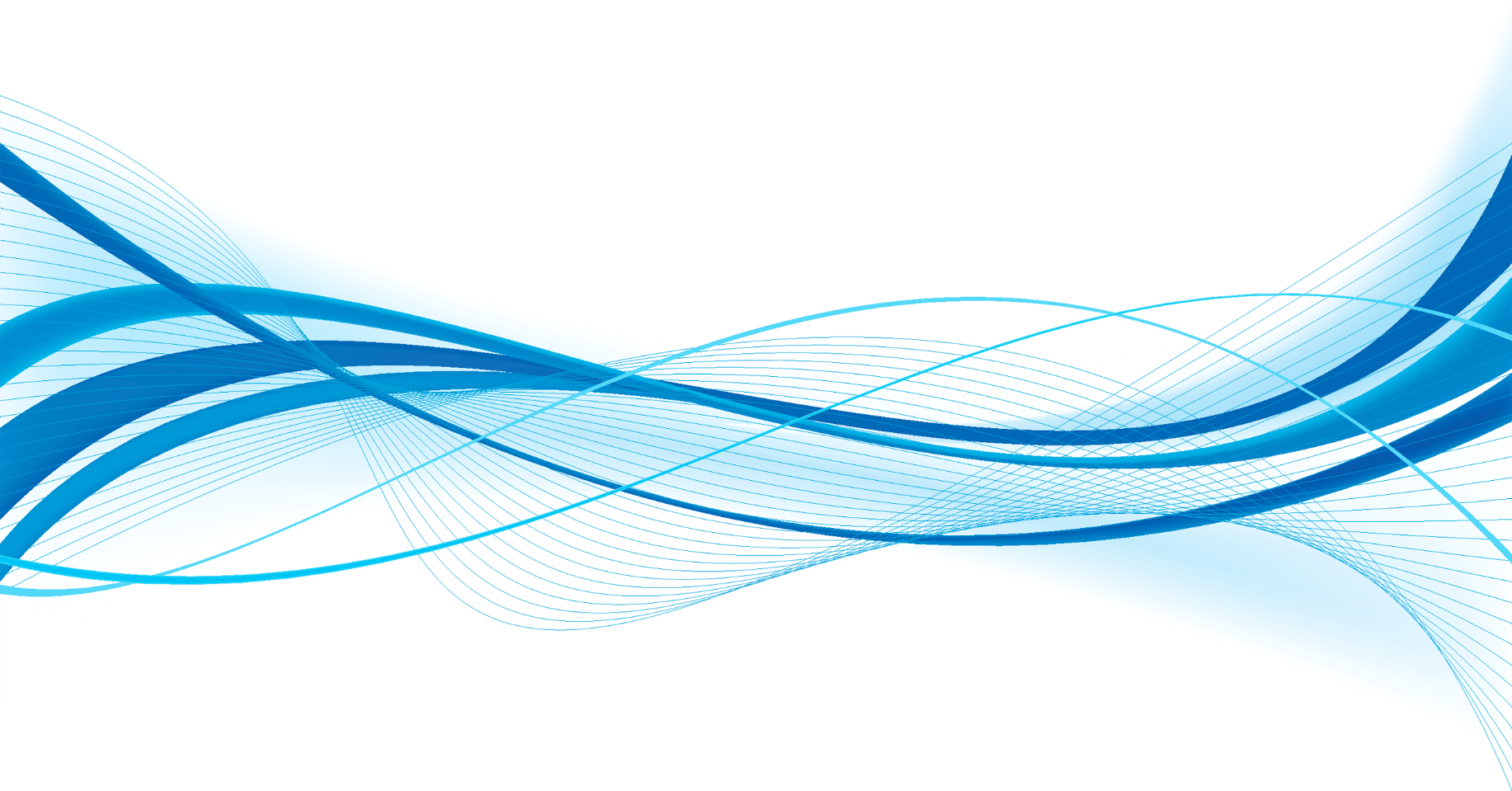 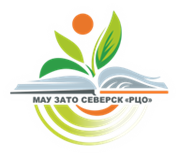 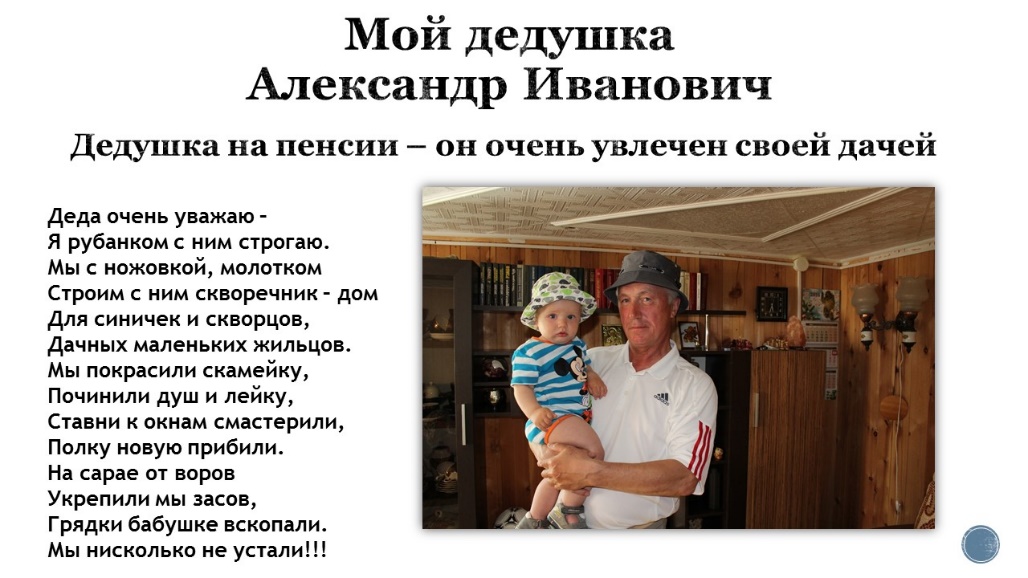 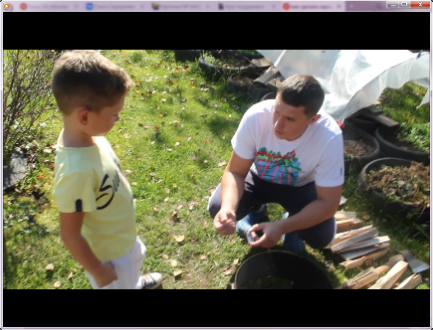 Конкурс «Папины лайфхаки»
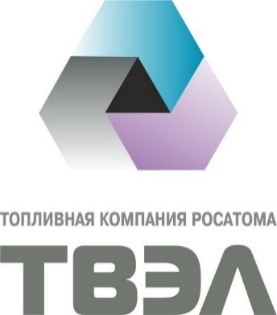 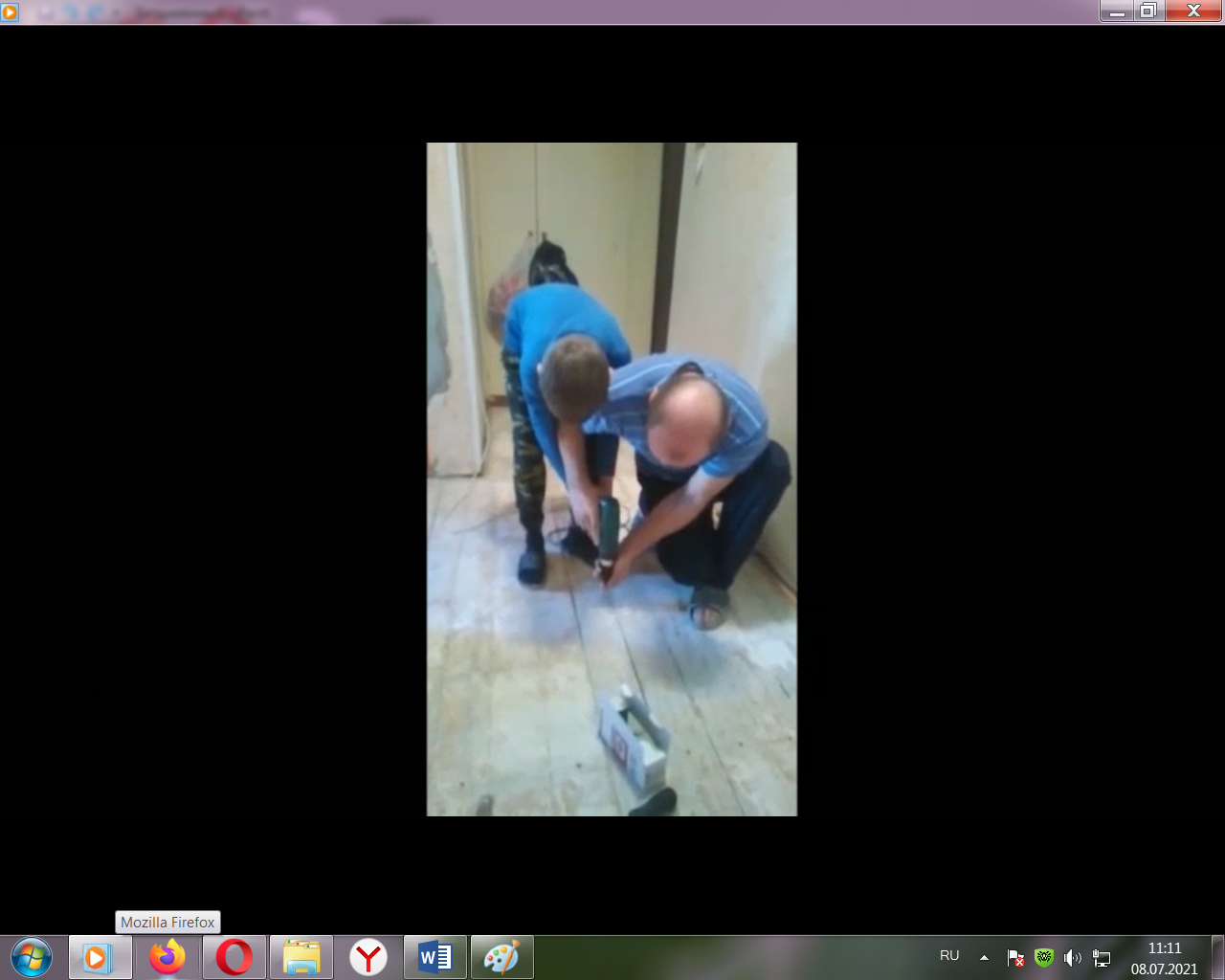 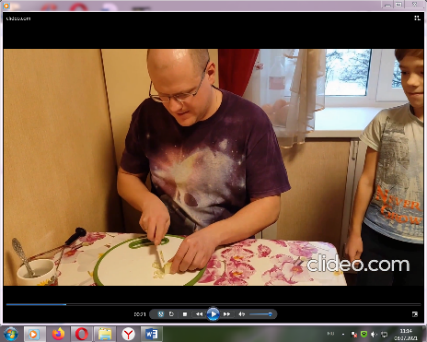 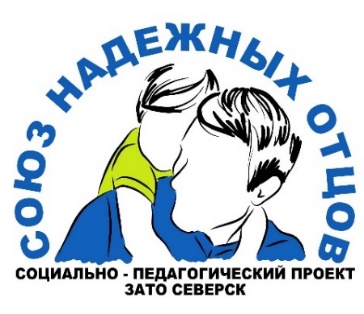 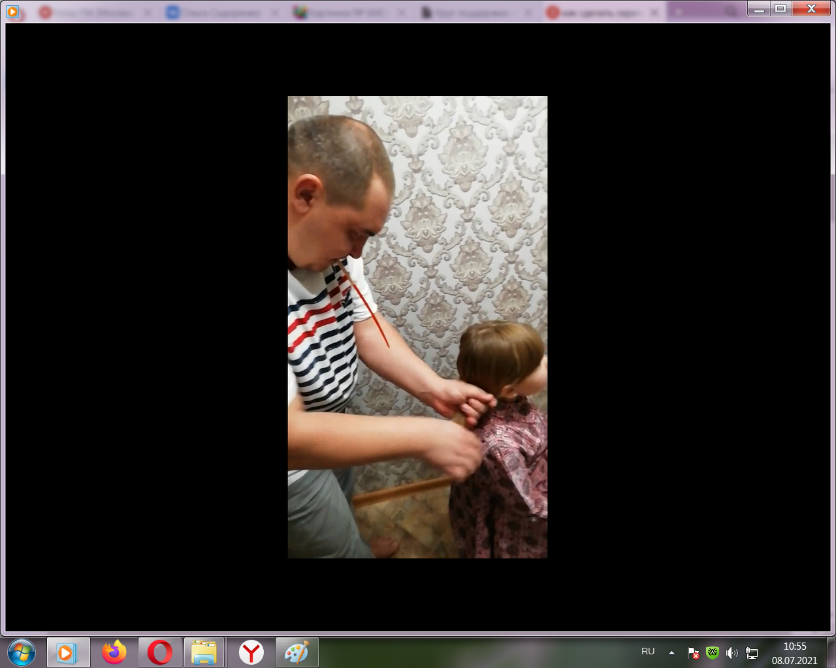 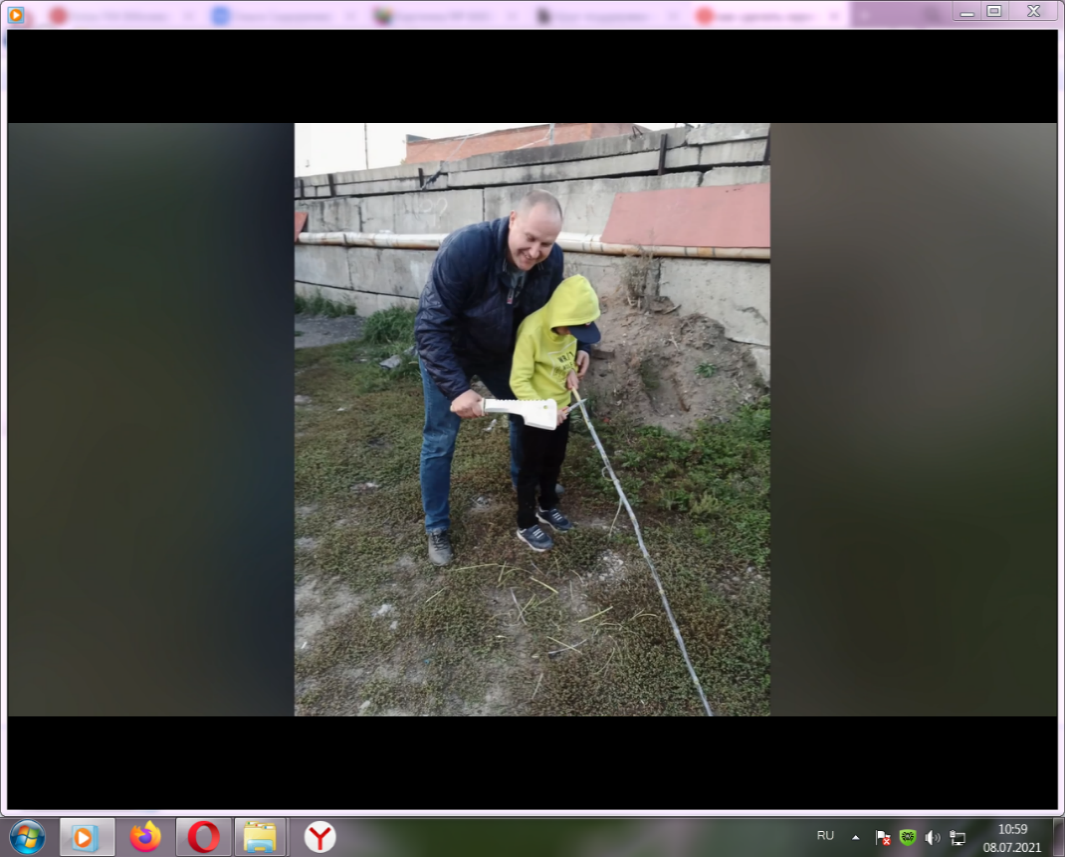 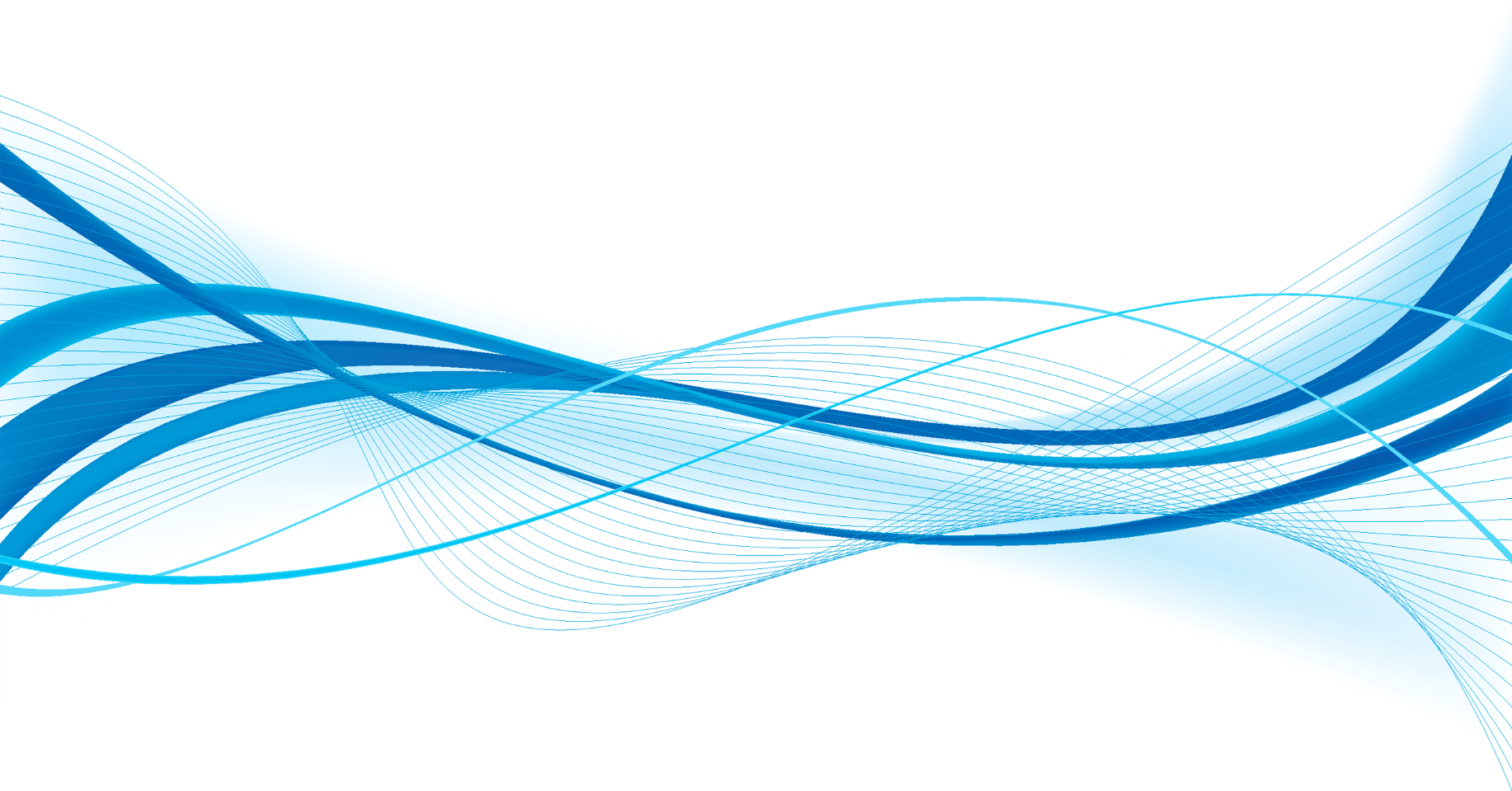 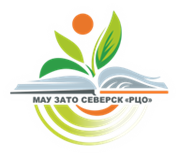 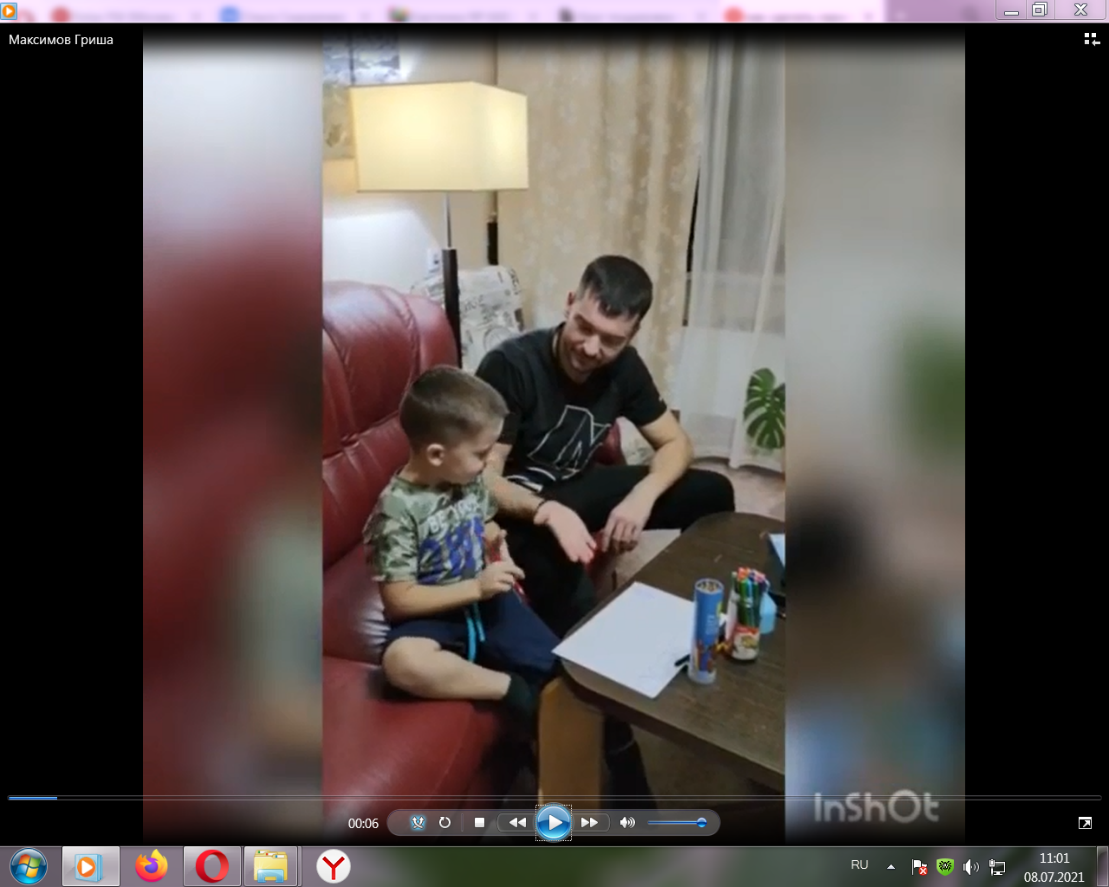 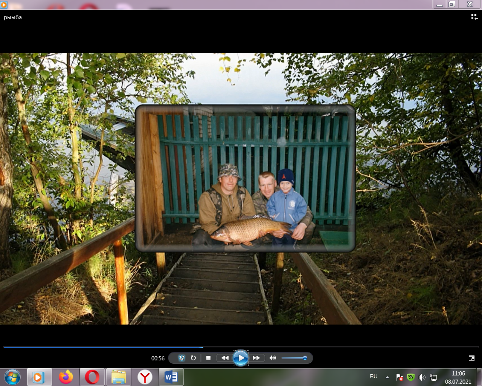 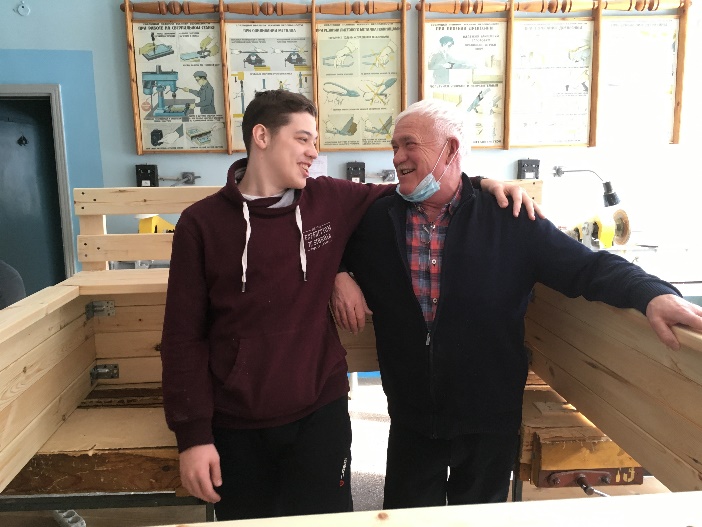 Конкурс «ТехноПАПА»
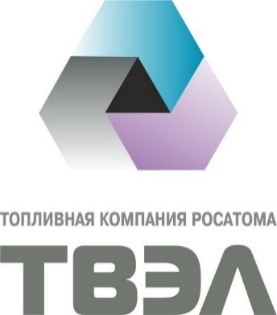 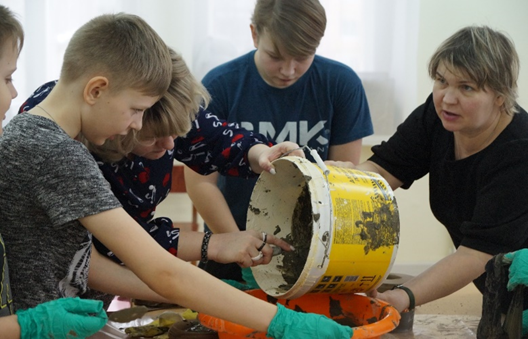 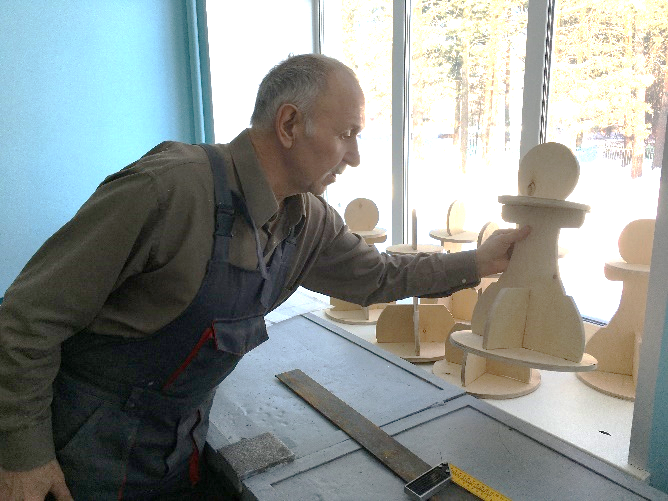 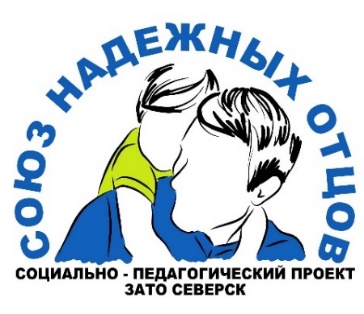 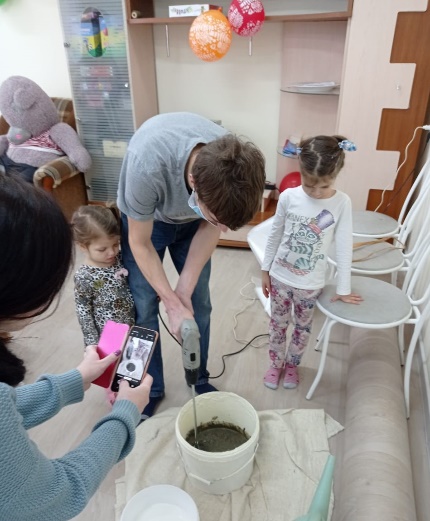 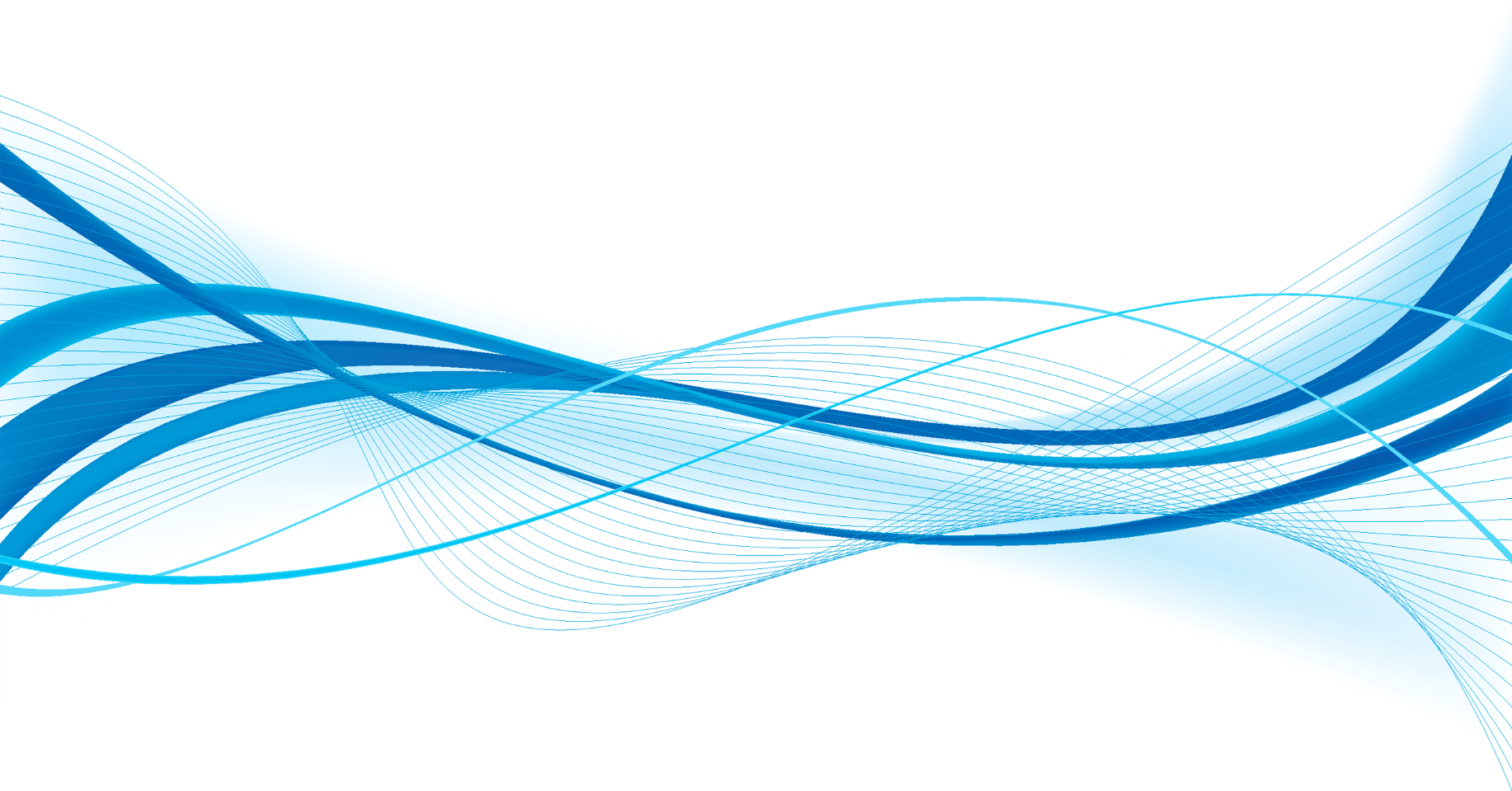 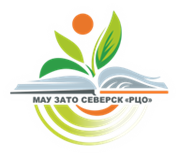 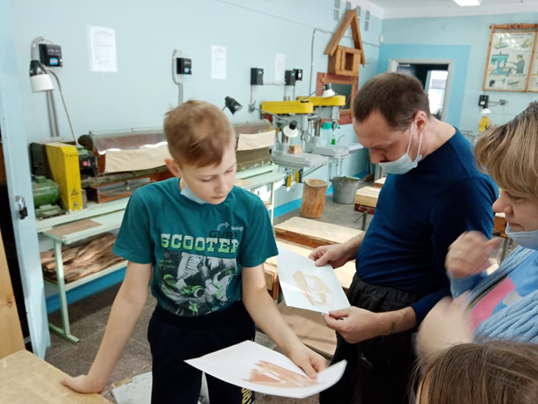 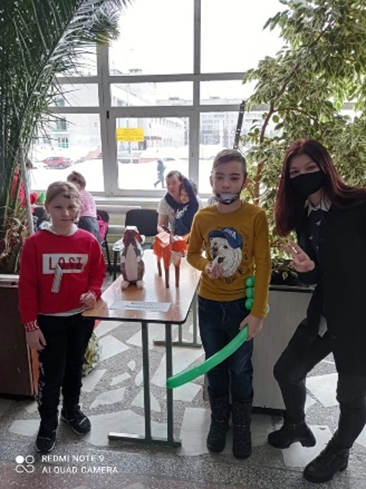 Спортивный праздник «Папа, Спорт и Я»                               и фестиваль «Пап-ШОУ»
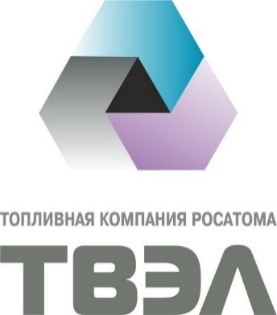 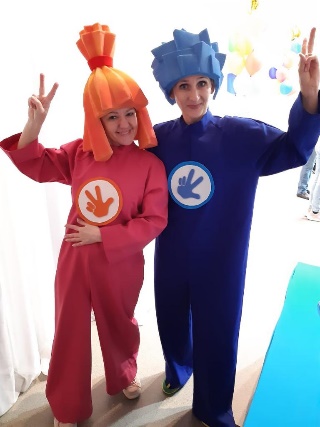 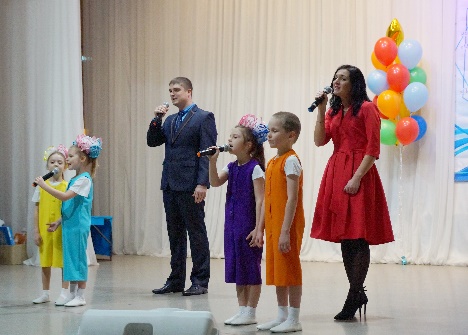 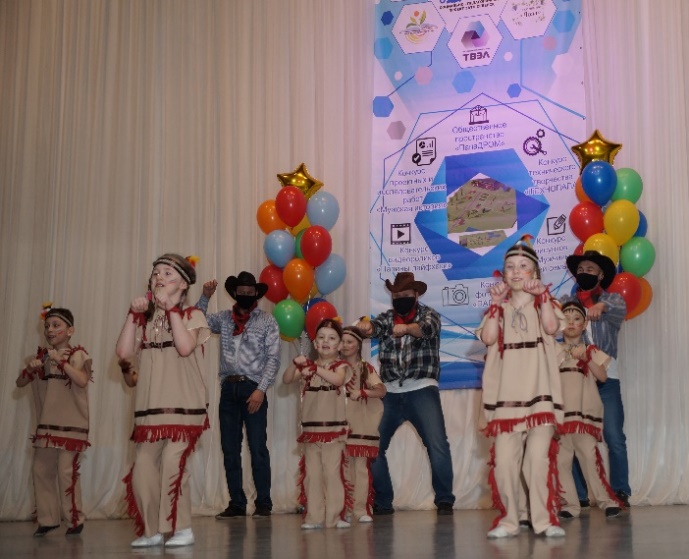 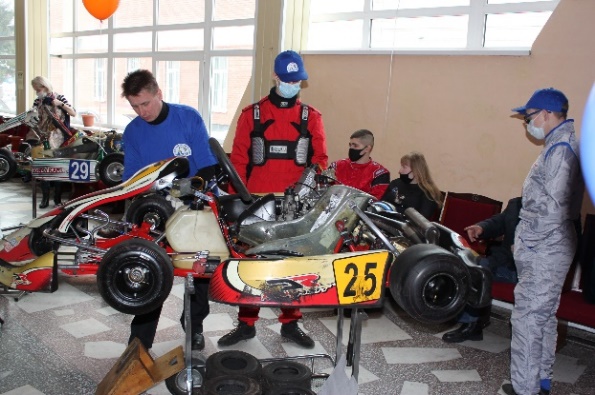 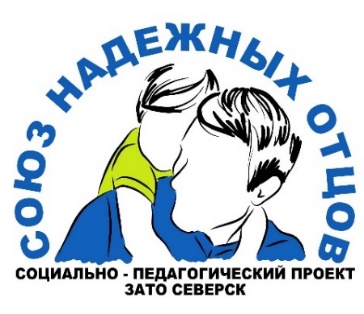 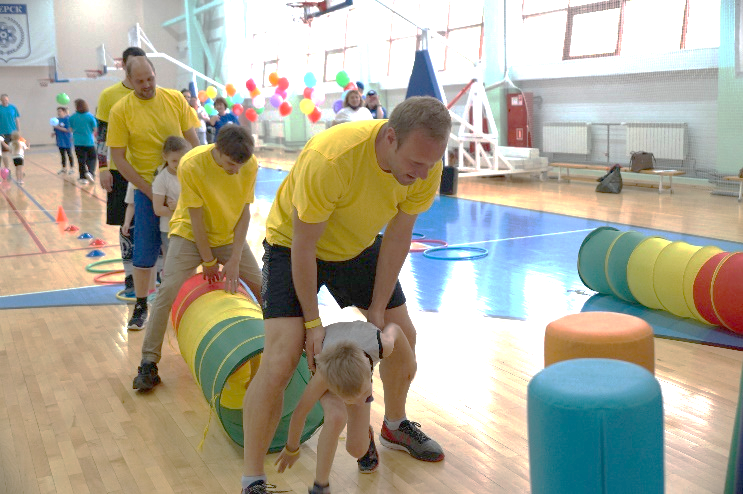 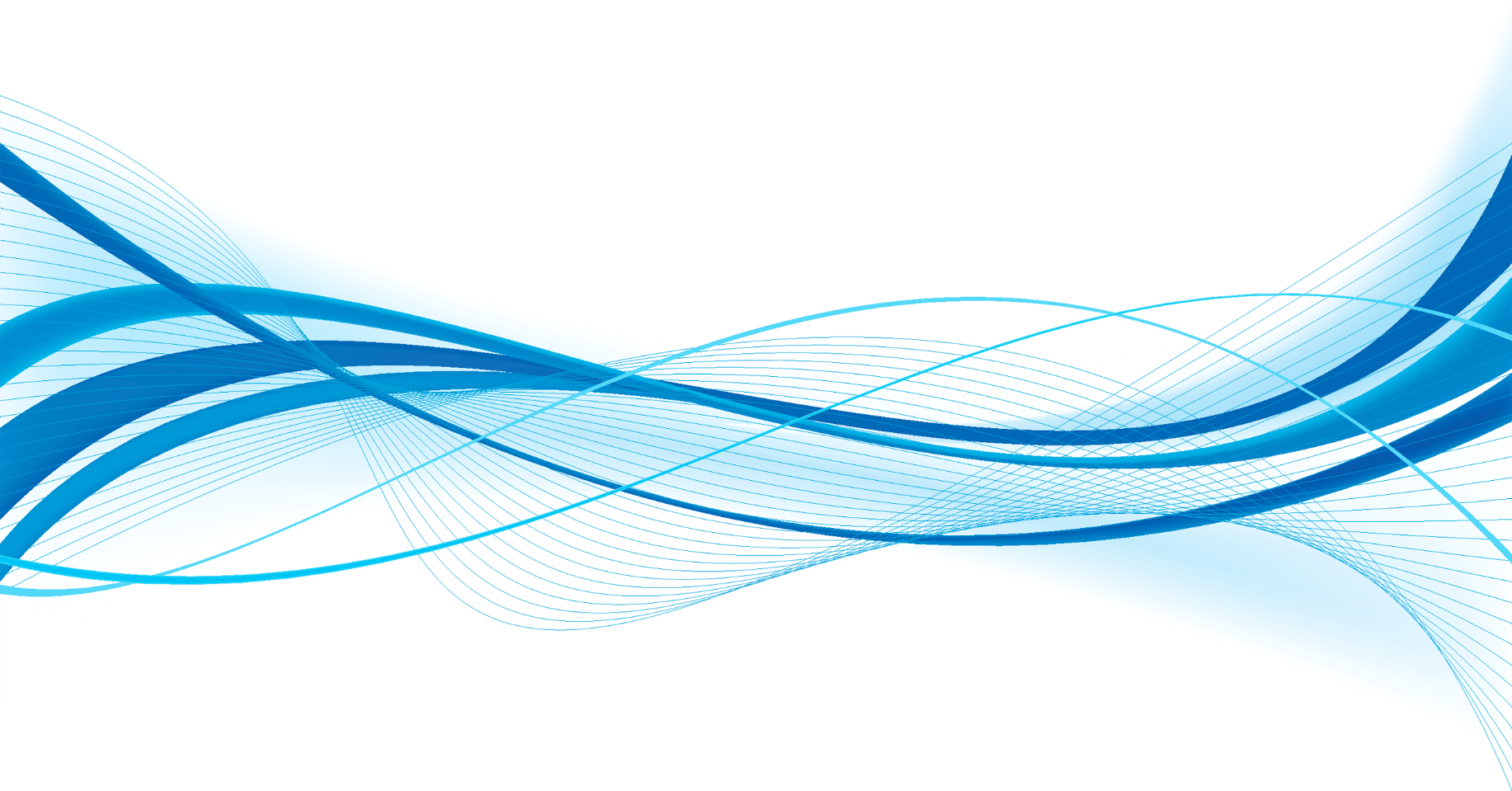 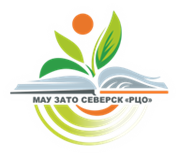 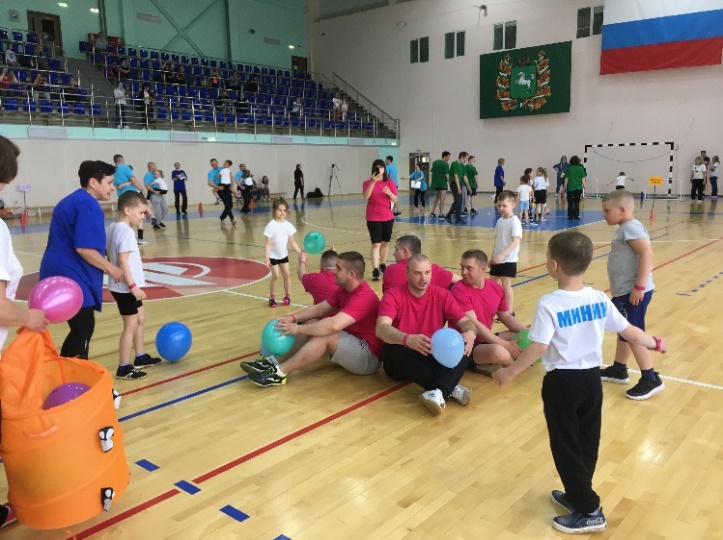 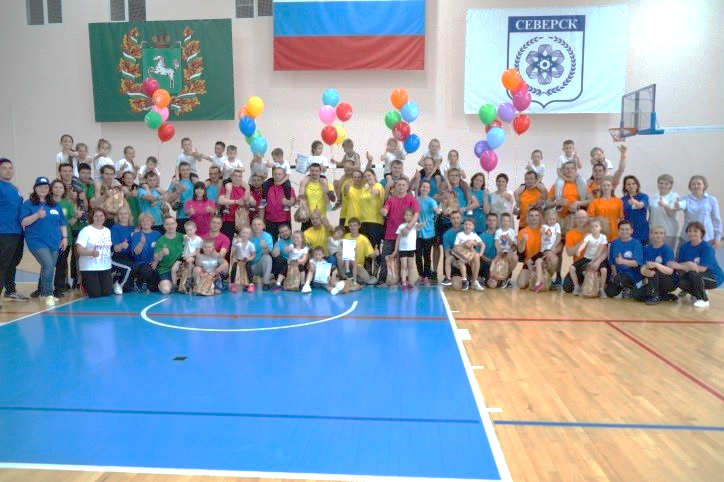 Итоги реализации проекта
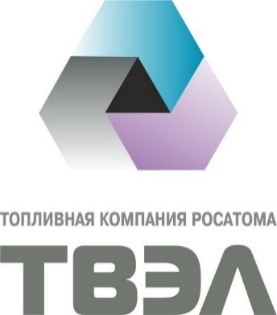 Качественные результаты:
создано общественное движение мужчин города Северска «Союз Отцов»;
- создано общественное пространство «ПапаДРОМ»;
представлен лучший опыт воспитания и создания благополучной, творческой, счастливой семьи;
- созданы условия для проявления активной жизненной позиции отцов в совместной деятельности                              с детьми
Количественные  результаты:
в мероприятиях проекта приняло участие 916 семей города;
- в мероприятия проекта вовлечено более 1500 обучающихся и восптанников;
реализовано 21 интерактивное деятельностное мероприятие;
- создано более 50 проектных работ обучающихся и воспитанников.
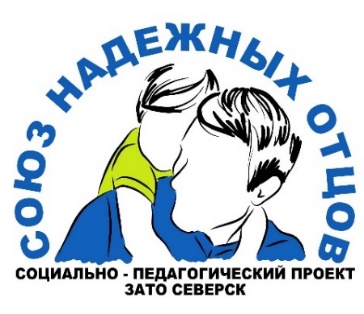 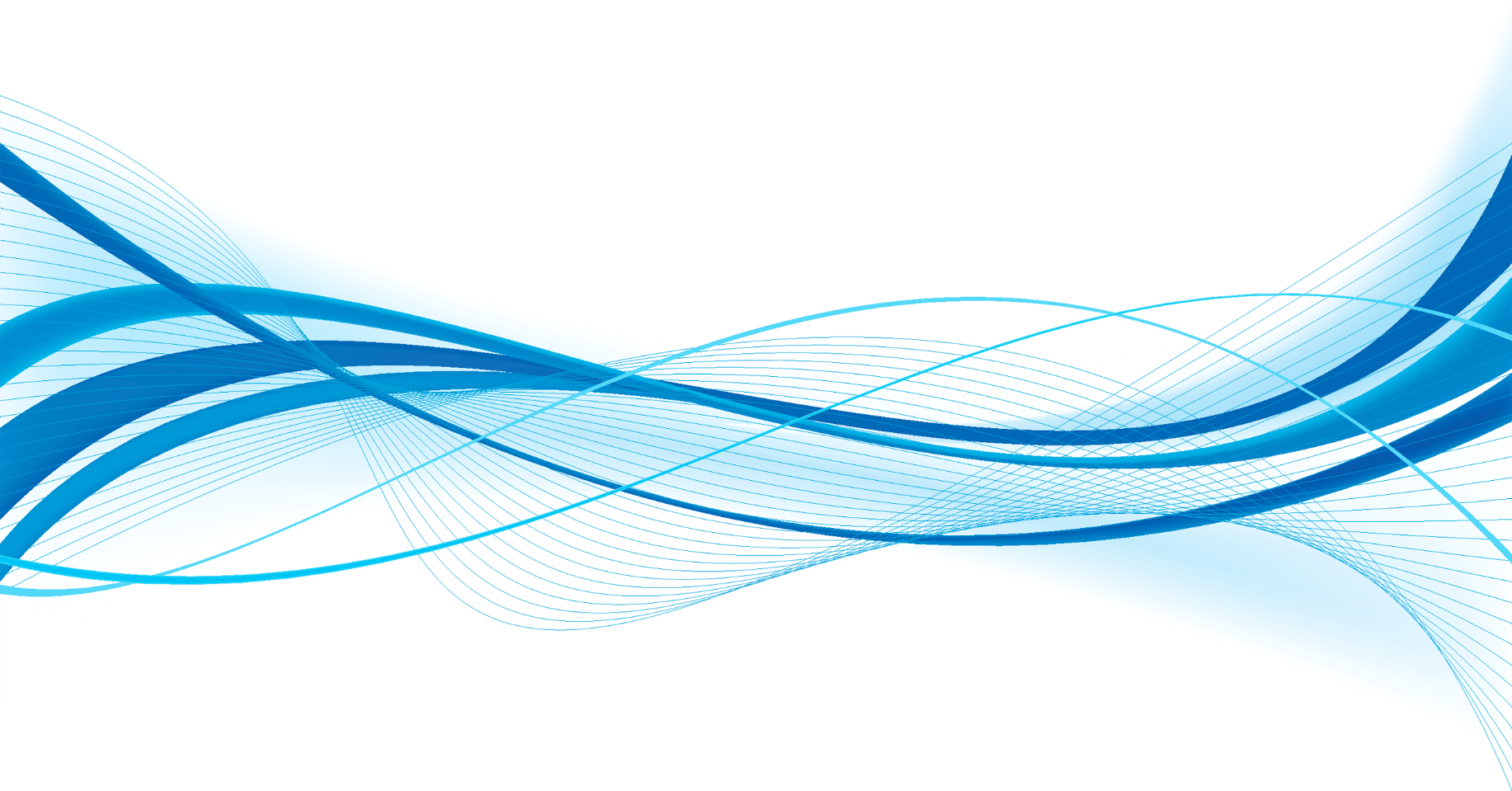 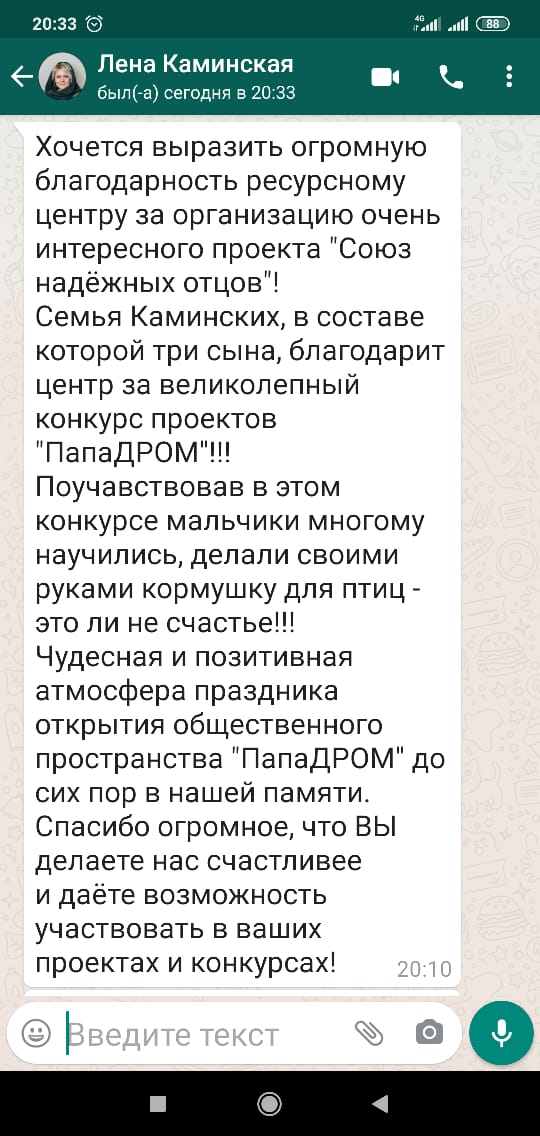 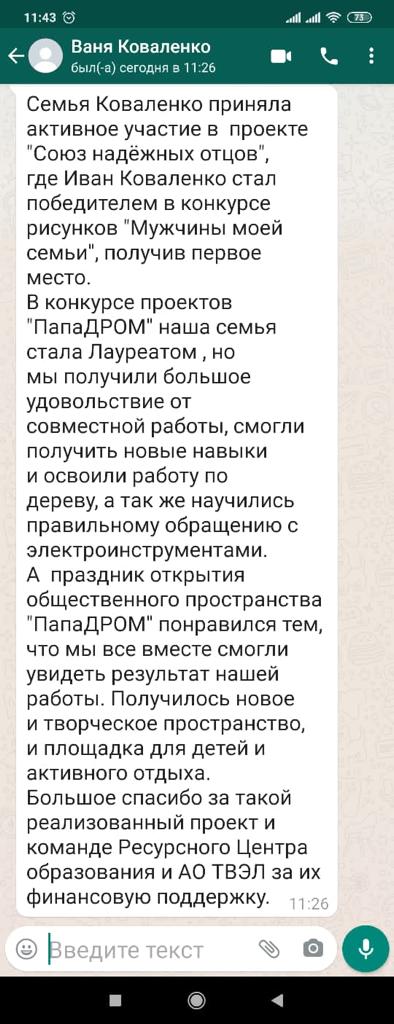 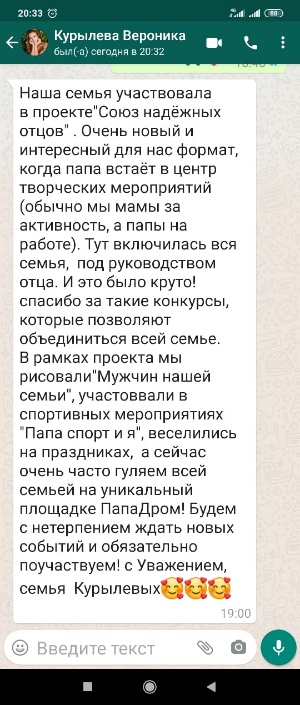 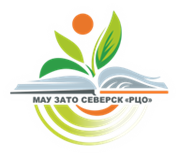 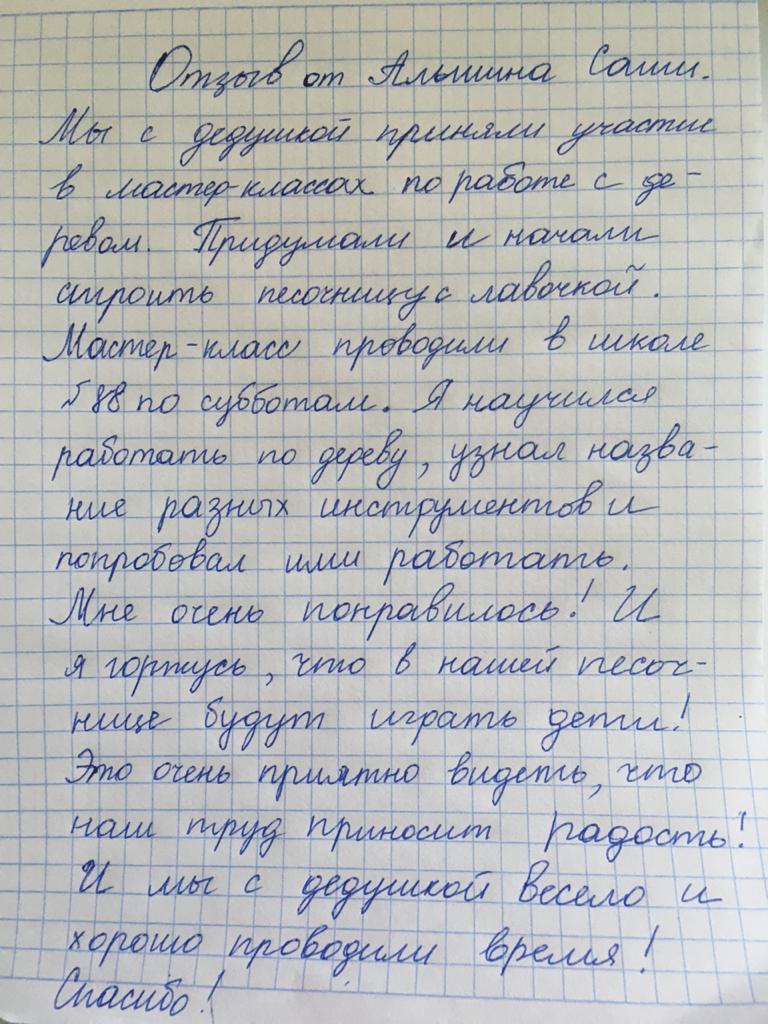 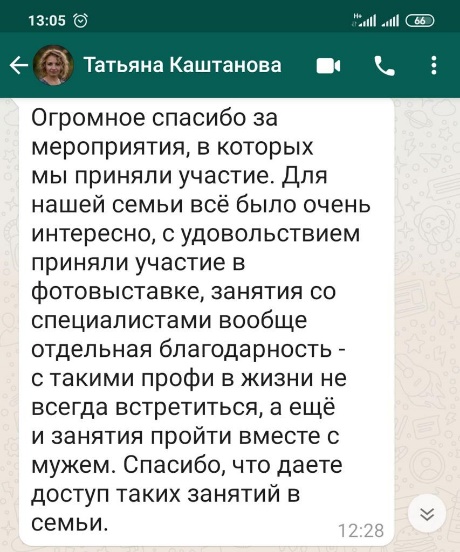 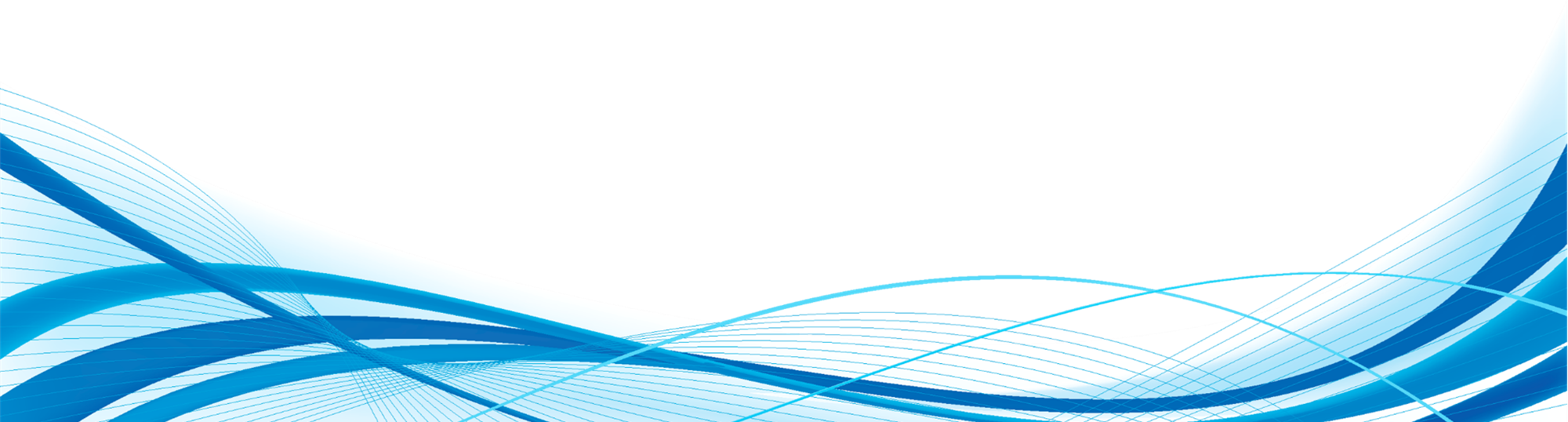 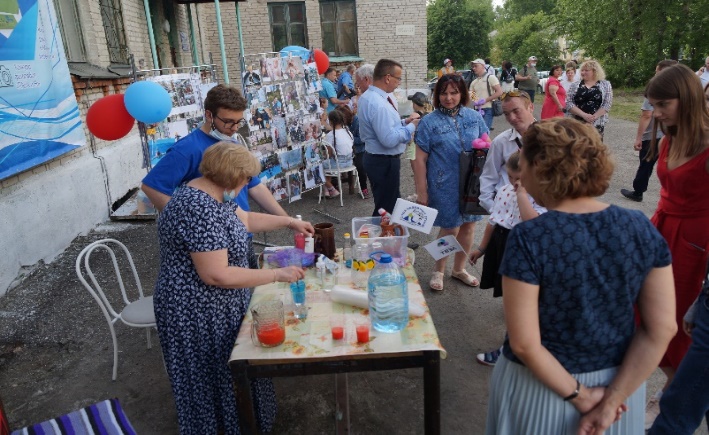 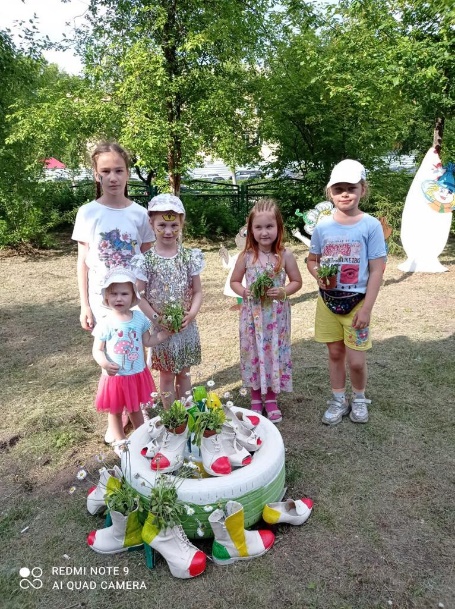 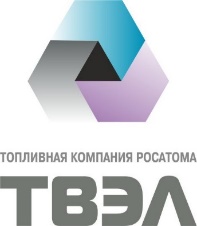 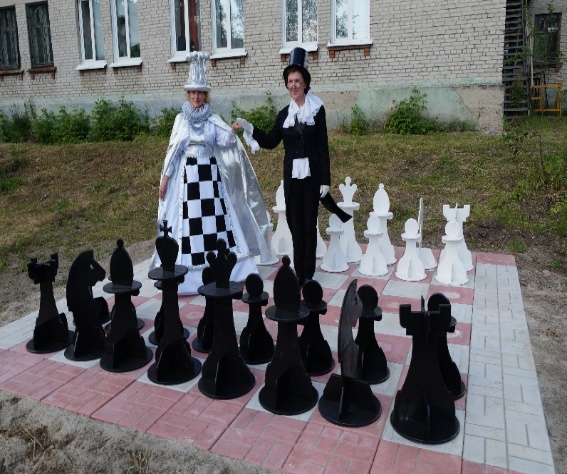 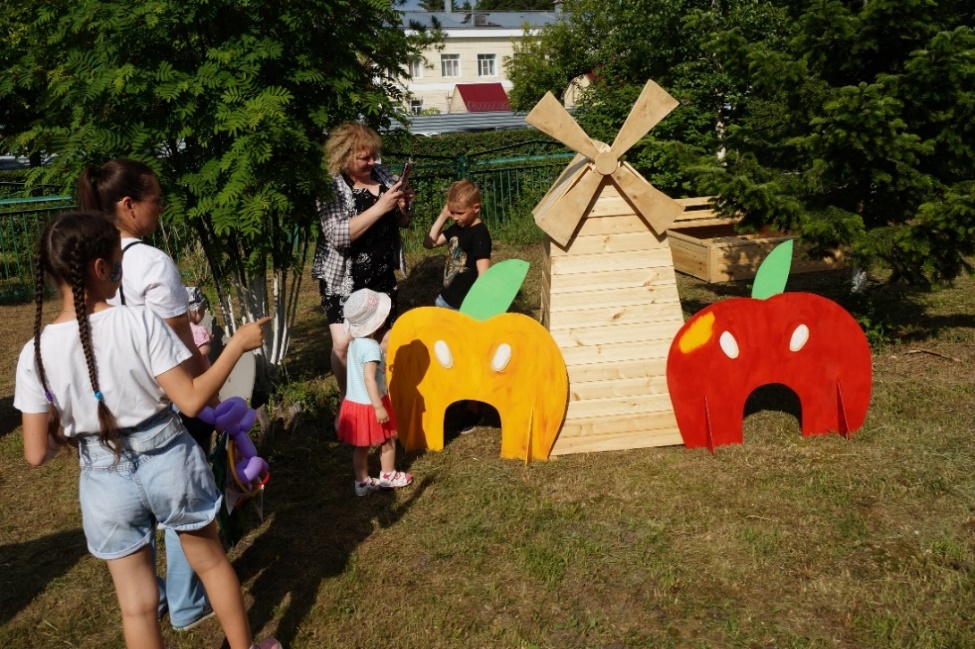 Наша команда:
Администрация ЗАТО Северск
Управление образования 
МАУ ЗАТО Северск «РЦО»
ДЮОО МПМиНС «Лоза»
Образовательные организации
АНО «Пилигрим»
Волонтёрский отряд «Ювента»
Школа неформального образования «Резонанс» г. Томск 
и многие другие
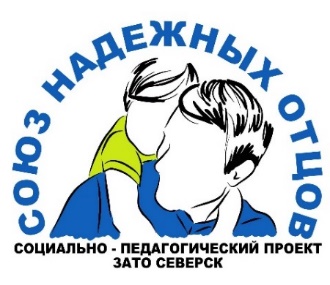 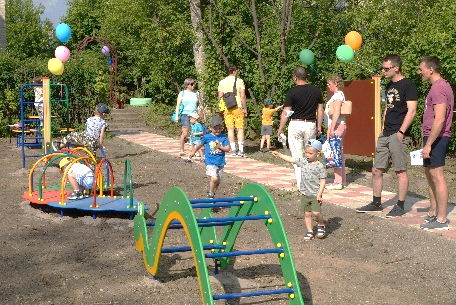 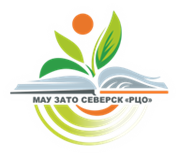 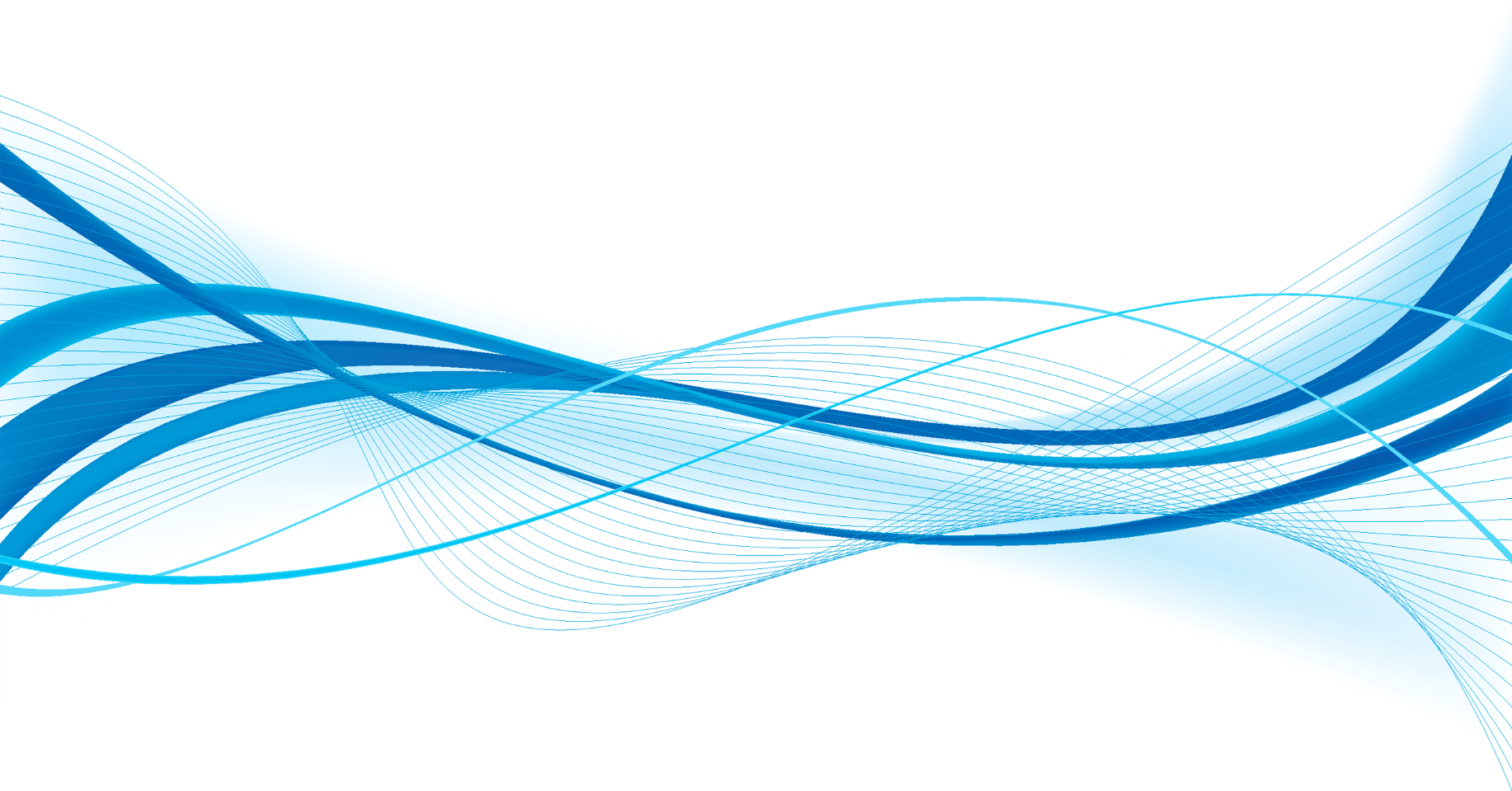 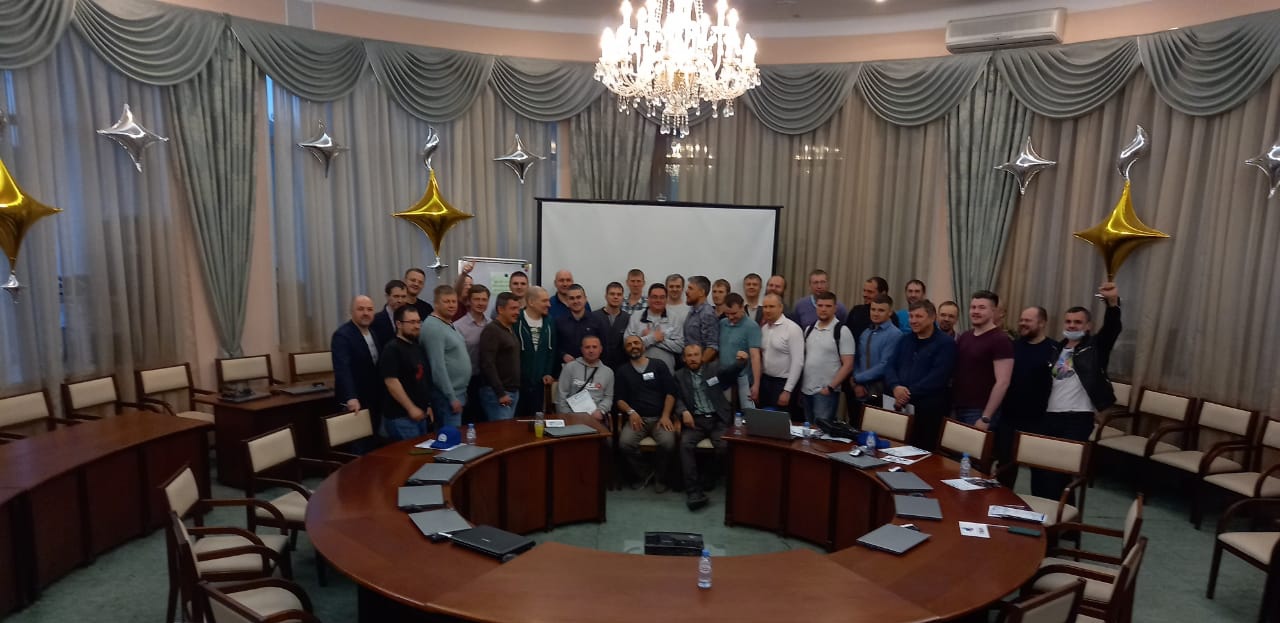 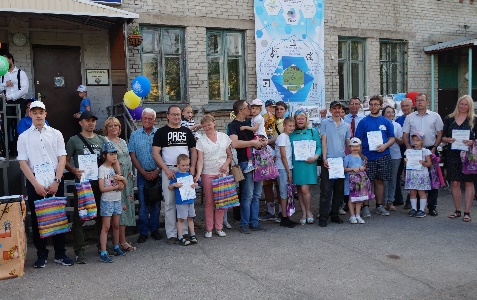